0
6
A Tour of the Cell
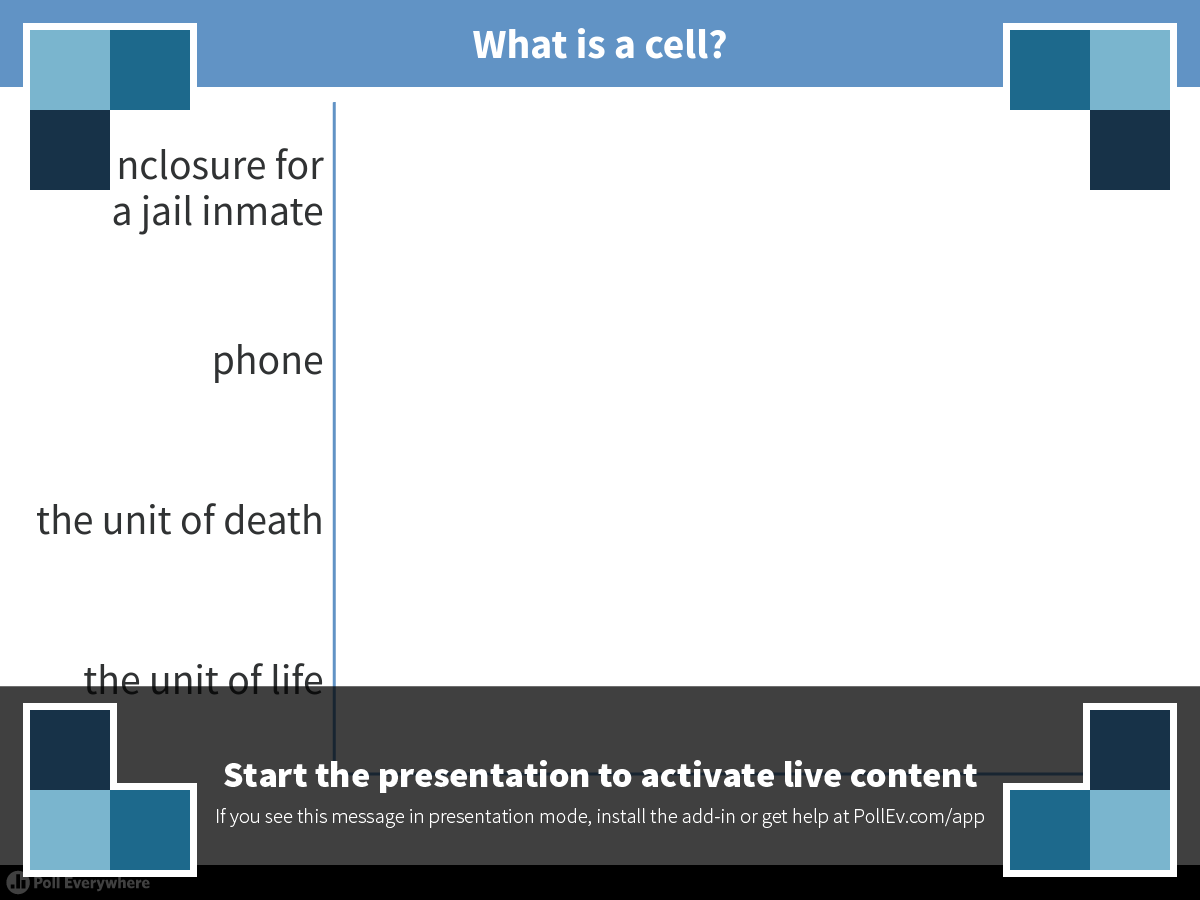 [Speaker Notes: What is a cell?
https://www.polleverywhere.com/multiple_choice_polls/jTYkWzE1a0YOjNR]
The Fundamental Units of Life
All organisms are made of cells
The cell is the simplest collection of matter that can be alive
All cells are related by their descent from earlier cells
Cells can differ substantially from one another but share common features
Figure 6.2c
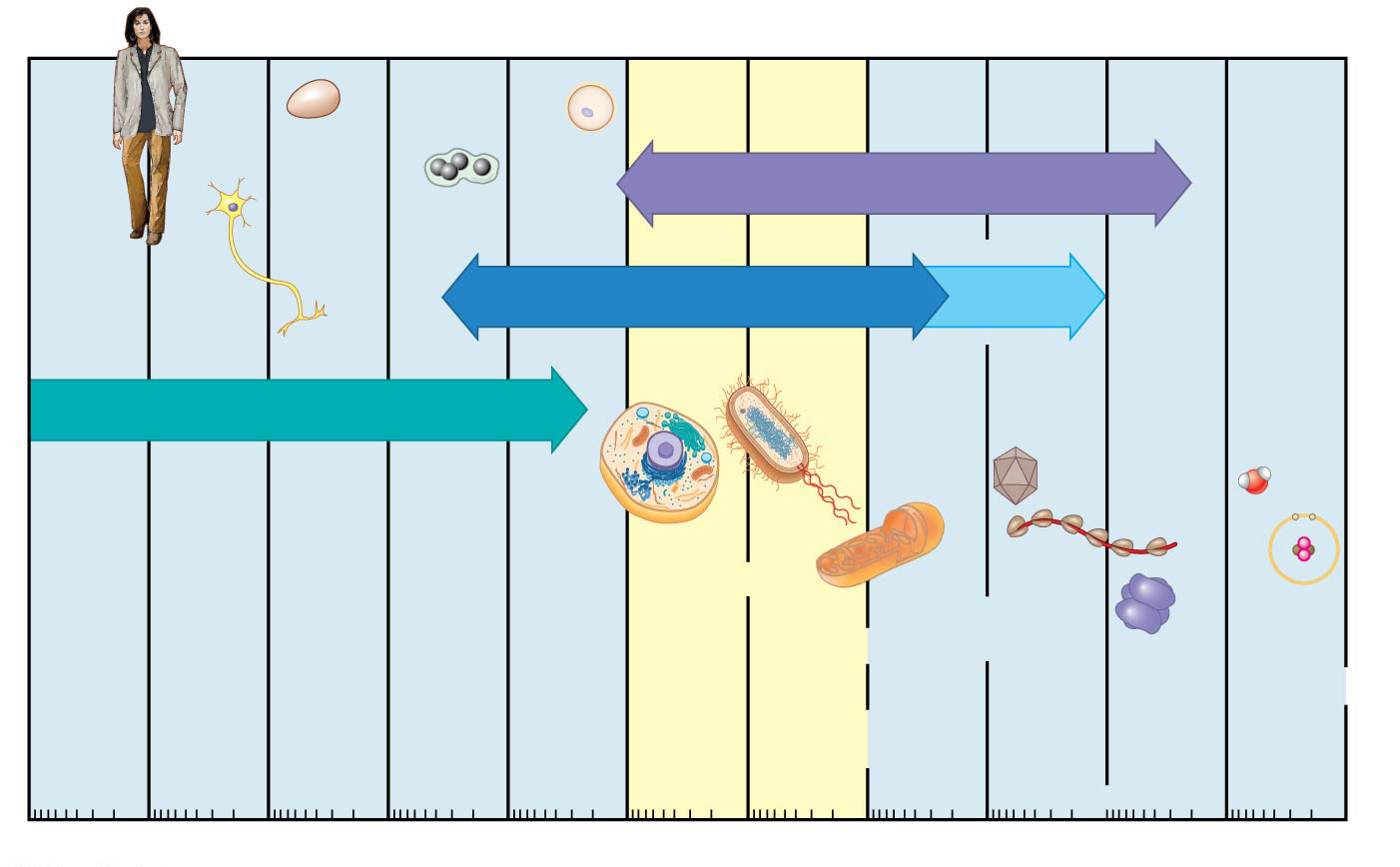 Electron microscopy
Super-
resolution
microscopy
Light microscopy
Unaided eye
Nucleus
Length
of some
nerve
and
muscle
cells
Smallest
bacteria
Most
bacteria
Most
plant
and
animal
cells
Small
molecules
Proteins
Viruses
Human
egg
Human
height
Mito-
chondrion
Chicken
egg
Frog
egg
Ribo-
somes
Atoms
Lipids
100 µm
1 µm
100 µm
10 nm
1 nm
0.1 nm
10 µm
1 mm
10 m
1 m
0.1 m
1 cm
[Speaker Notes: Figure 6.2c The size range of cells (part 3: horizontal version)]
Overview
Concept 6.1: Biologists use microscopes and the tools of biochemistry to study cells
Concept 6.2: Eukaryotic cells have internal membranes that compartmentalize their functions
Concept 6.3: The eukaryotic cell’s genetic instructions are housed in the nucleus and carried out by the ribosomes
Concept 6.4: The endomembrane system regulates protein traffic and performs metabolic functions in the cell
Concept 6.5: Mitochondria and chloroplasts change energy from one form to another
Concept 6.6: The cytoskeleton is a network of fibers that organizes structures and activities in the cell
Concept 6.7: Extracellular components and connections between cells help coordinate cellular activities
Overview
Concept 6.1: Biologists use microscopes and the tools of biochemistry to study cells
Concept 6.2: Eukaryotic cells have internal membranes that compartmentalize their functions
Concept 6.3: The eukaryotic cell’s genetic instructions are housed in the nucleus and carried out by the ribosomes
Concept 6.4: The endomembrane system regulates protein traffic and performs metabolic functions in the cell
Concept 6.5: Mitochondria and chloroplasts change energy from one form to another
Concept 6.6: The cytoskeleton is a network of fibers that organizes structures and activities in the cell
Concept 6.7: Extracellular components and connections between cells help coordinate cellular activities
Overview
Concept 6.2: Eukaryotic cells have internal membranes that compartmentalize their functions
Concept 6.3: The eukaryotic cell’s genetic instructions are housed in the nucleus and carried out by the ribosomes
Concept 6.4: The endomembrane system regulates protein traffic and performs metabolic functions in the cell
Concept 6.5: Mitochondria and chloroplasts change energy from one form to another
Concept 6.6: The cytoskeleton is a network of fibers that organizes structures and activities in the cell
Overview
Concept 6.2: Eukaryotic cells have internal membranes that compartmentalize their functions
Concept 6.3: The eukaryotic cell’s genetic instructions are housed in the nucleus and carried out by the ribosomes
Concept 6.4: The endomembrane system regulates protein traffic and performs metabolic functions in the cell
Concept 6.5: Mitochondria and chloroplasts change energy from one form to another
Concept 6.6: The cytoskeleton is a network of fibers that organizes structures and activities in the cell
Concept 6.2: Eukaryotic cells haveinternal membranes that compartmentalizetheir functions
The basic structural and functional unit of every organism is one of two types of cells: prokaryotic or eukaryotic
Only organisms of the domains Bacteria and Archaea consist of prokaryotic cells
Protists, fungi, animals, and plants all consist of eukaryotic cells
Comparing Prokaryotic and Eukaryotic Cells
Basic features of all cells 
Plasma membrane
Semifluid substance called cytosol
Chromosomes (carry genes)
Ribosomes (make proteins)
The plasma membrane is a selective barrier that allows sufficient passage of oxygen, nutrients, and waste to service the volume of EVERY CELL
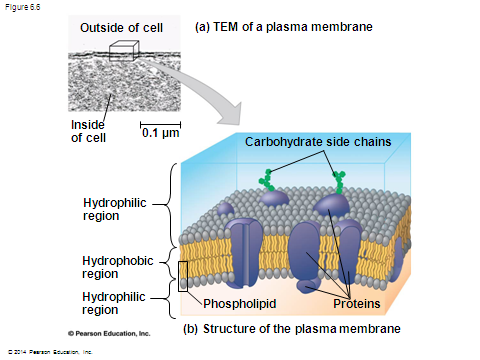 Comparing Prokaryotic and Eukaryotic Cells
Prokaryotic cells are characterized by having
No nucleus
DNA in an unbound region called the nucleoid
No membrane-bound organelles
Cytoplasm bound by the plasma membrane
Figure 6.5
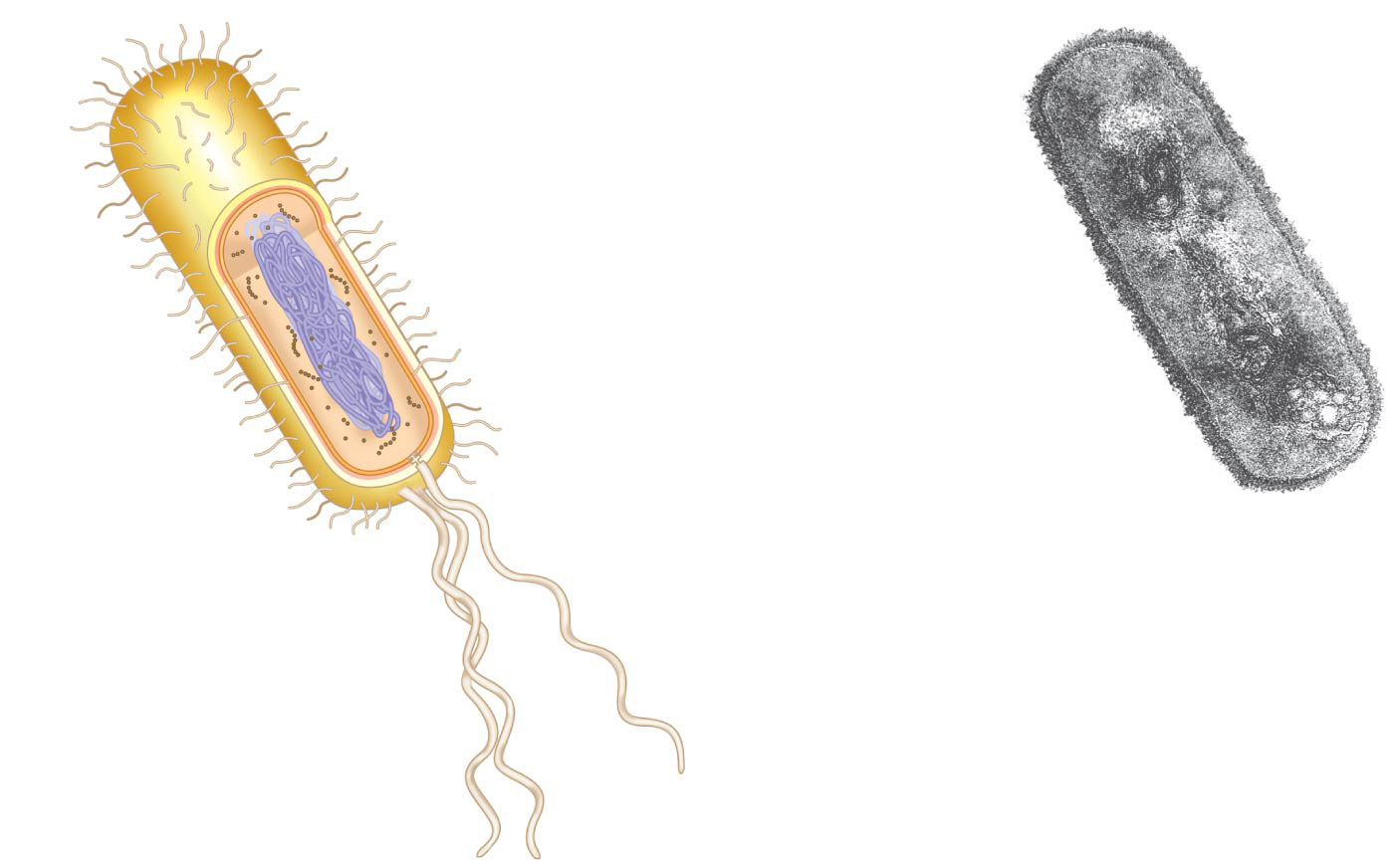 Fimbriae
Nucleoid
Ribosomes
Plasma membrane
Cell wall
Bacterial
chromosome
Capsule
0.5 µm
Flagella
A typical
rod-shaped
bacterium
A thin section through
the bacterium Bacillus
coagulans (TEM)
(a)
(b)
[Speaker Notes: Figure 6.5 A prokaryotic cell]
Comparing Prokaryotic and Eukaryotic Cells
Eukaryotic cells are characterized by having
DNA in a nucleus that is bounded by a membranous nuclear envelope
Membrane-bound organelles
Cytoplasm in the region between the plasma membrane and nucleus
Eukaryotic cells are generally much larger (more VOLUME) than prokaryotic cells
The Importance of Surface Area:Volume Ratio
Metabolic requirements set upper limits on the size of cells (cells MUST be small)
The surface area to volume ratio of a cell is critical
As cells increase in volume…
Surface area DECREASES
Demand for resources INCREASES (Problem)
Solution: Use lots of SUB-cellular structures (organelles) to adequately exchange resources with the environment
Figure 6.7
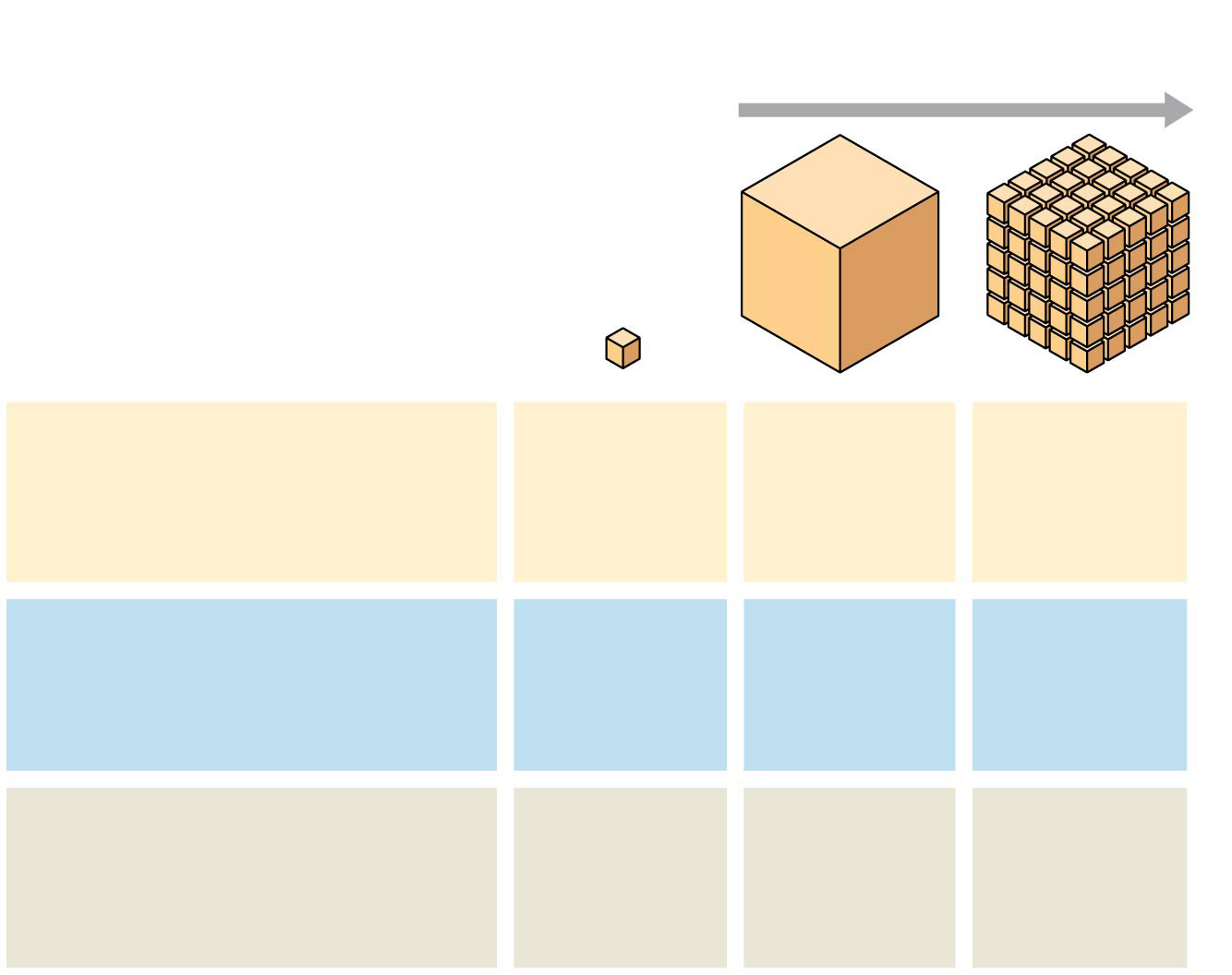 Surface area increases while
total volume remains constant
5
1
1
Total surface area
[sum of the surface areas
(height  width) of all box
sides  number of boxes]
150
6
750
Total volume
[height  width  length
 number of boxes]
1
125
125
Surface-to-volume
(S-to-V) ratio
[surface area ÷ volume]
6
1.2
6
[Speaker Notes: Figure 6.7 Geometric relationships between surface area and volume]
A Panoramic View of the Eukaryotic Cell
A eukaryotic cell has internal membranes that partition the cell into organelles (↑SA:VOL)
Organelles are enclosed within a biological membrane that is a double layer of phospholipids and other lipids
Plant and animal cells have most of the same organelles
Figure 6.8a
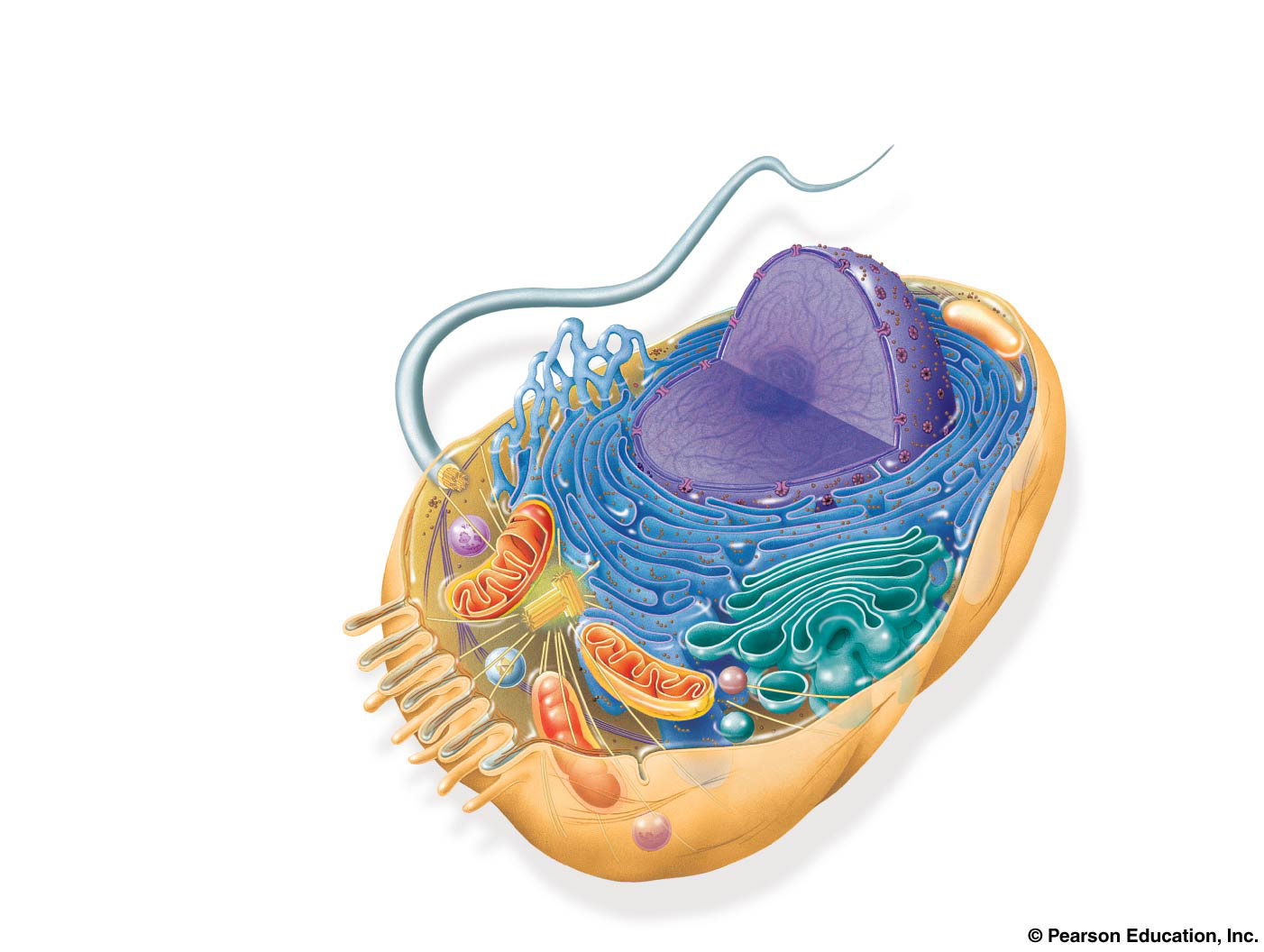 ENDOPLASMIC
RETICULUM (ER)
Nuclear
envelope
Smooth ER
Rough ER
NUCLEUS
Nucleolus
Flagellum
Chromatin
Centrosome
Plasma
membrane
CYTOSKELETON:
Microfilaments
Intermediate filaments
Microtubules
Ribosomes
Microvilli
Golgi apparatus
Peroxisome
Lysosome
Mitochondrion
[Speaker Notes: Figure 6.8a Exploring eukaryotic cells (part 1: animal cell cutaway)]
Figure 6.8b
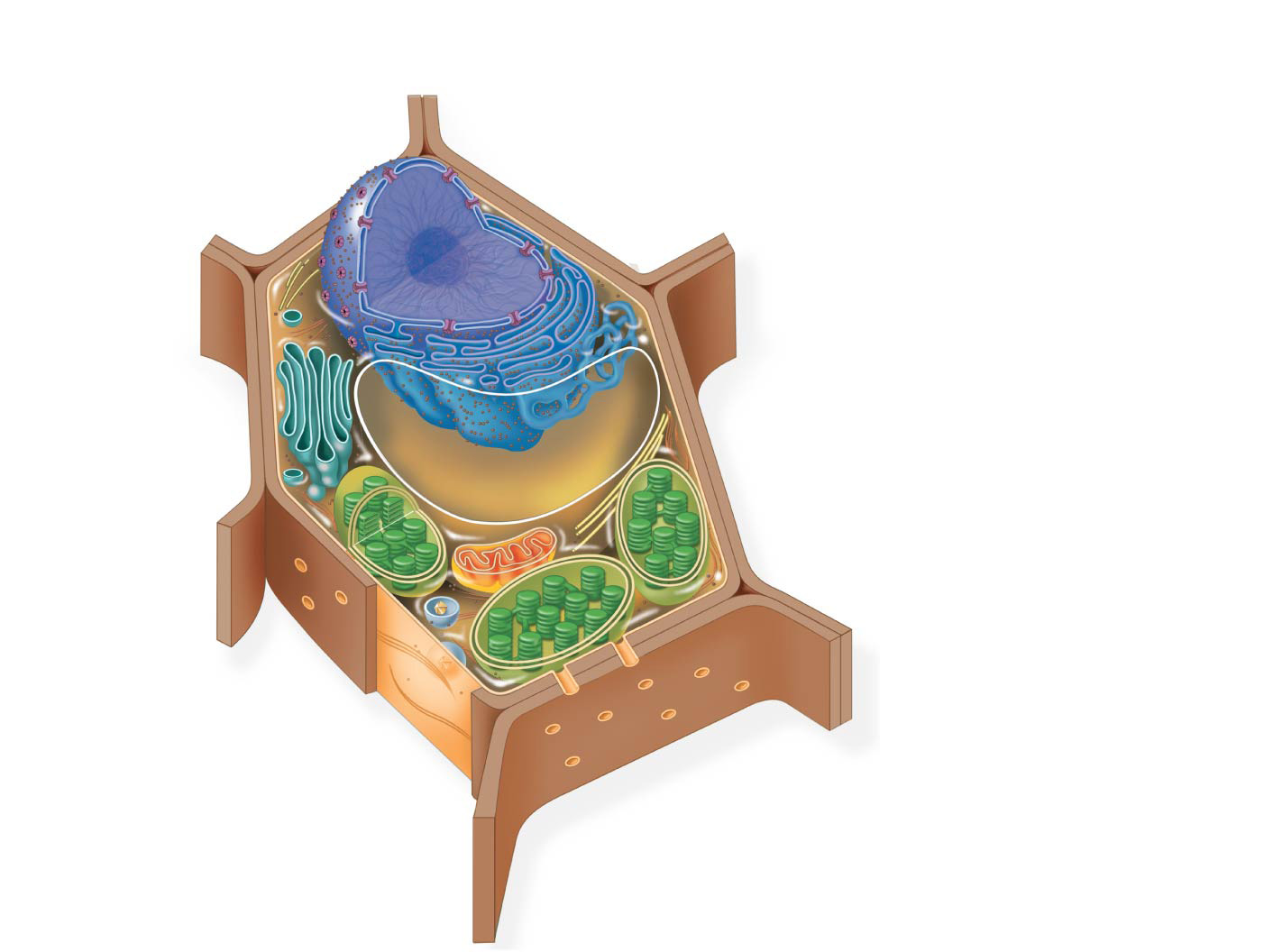 Nuclear
envelope
NUCLEUS
Nucleolus
Rough ER
Chromatin
Smooth ER
Ribosomes
Golgi
apparatus
Central vacuole
Microfilaments
CYTOSKELETON
Microtubules
Mitochondrion
Peroxisome
Chloroplast
Plasma
membrane
Cell wall
Plasmodesmata
Wall of adjacent cell
[Speaker Notes: Figure 6.8b Exploring eukaryotic cells (part 2: plant cell cutaway)]
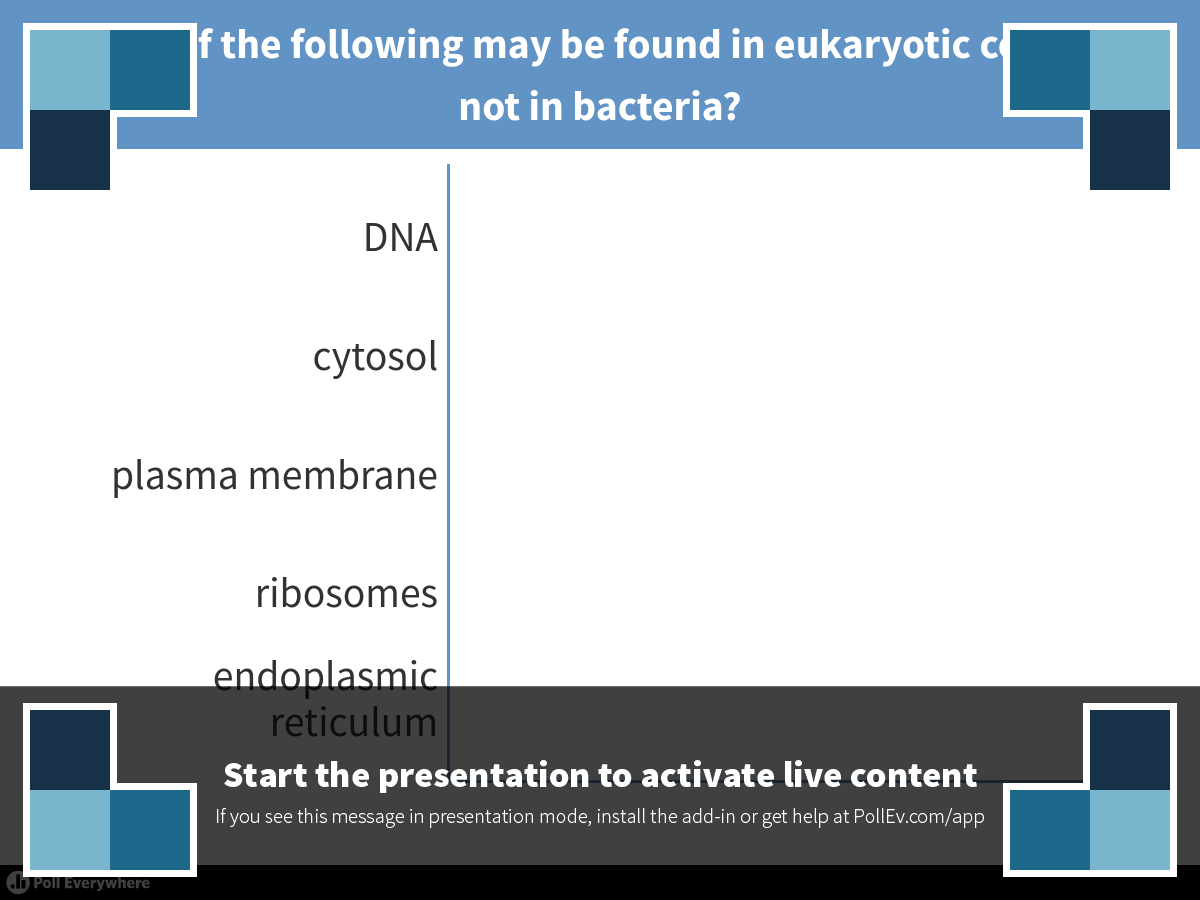 [Speaker Notes: Which of the following may be found in eukaryotic cells, but not in bacteria?
https://www.polleverywhere.com/multiple_choice_polls/j9dI7kzL4Zxpoo6]
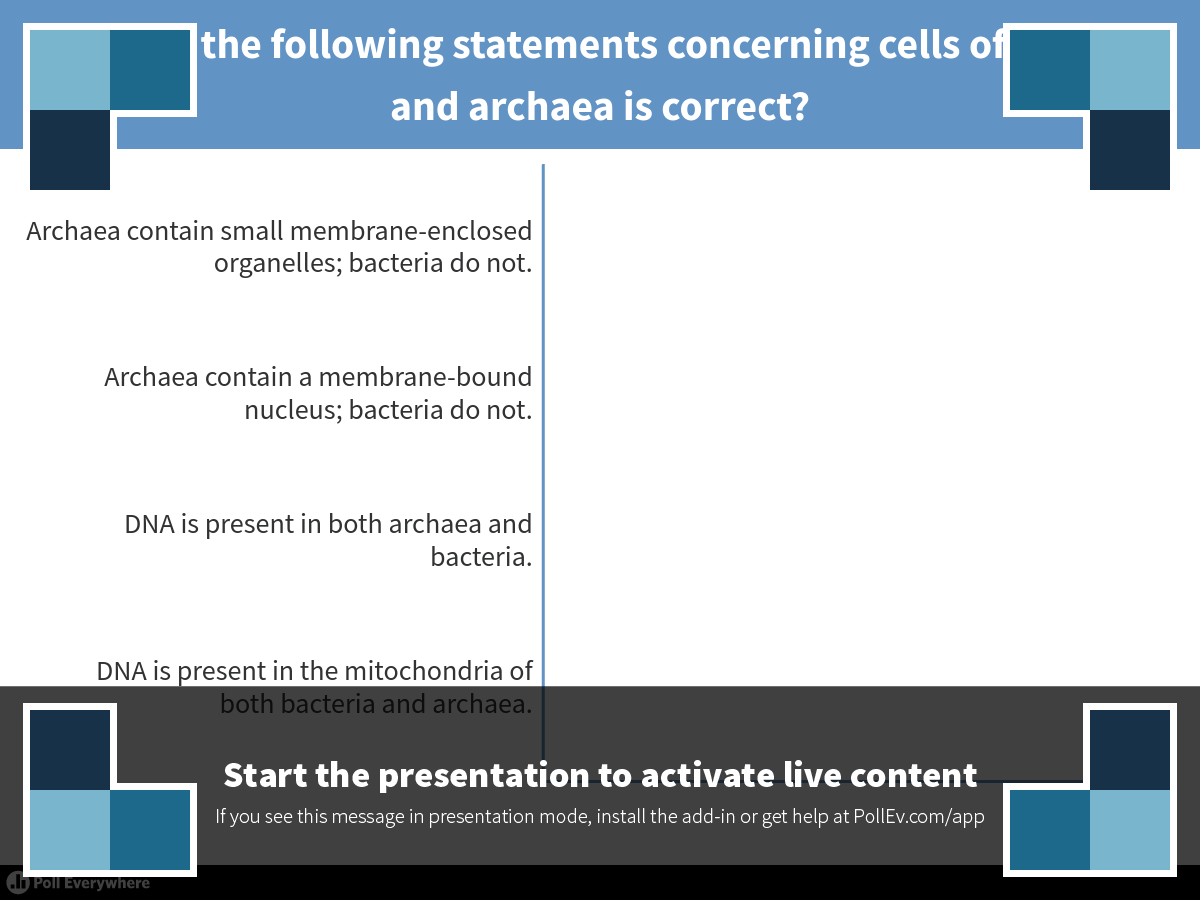 [Speaker Notes: Which of the following statements concerning cells of bacteria and archaea is correct?
https://www.polleverywhere.com/multiple_choice_polls/DtitAjGtZr01hhS]
Overview
Concept 6.2: Eukaryotic cells have internal membranes that compartmentalize their functions
Concept 6.3: The eukaryotic cell’s genetic instructions are housed in the nucleus and carried out by the ribosomes
Concept 6.4: The endomembrane system regulates protein traffic and performs metabolic functions in the cell
Concept 6.5: Mitochondria and chloroplasts change energy from one form to another
Concept 6.6: The cytoskeleton is a network of fibers that organizes structures and activities in the cell
Concept 6.3: The eukaryotic cell’s genetic instructions are housed in the nucleus and carried out by the ribosomes
The nucleus contains most of the DNA in a eukaryotic cell
Ribosomes use the information from the DNA to make proteins
The Nucleus: Information Central
The nucleus contains most of the cell’s genes and is usually the most conspicuous organelle
The nuclear envelope encloses the nucleus, separating it from the cytoplasm
The nuclear membrane is a double membrane; each membrane consists of a lipid bilayer
Figure 6.9a
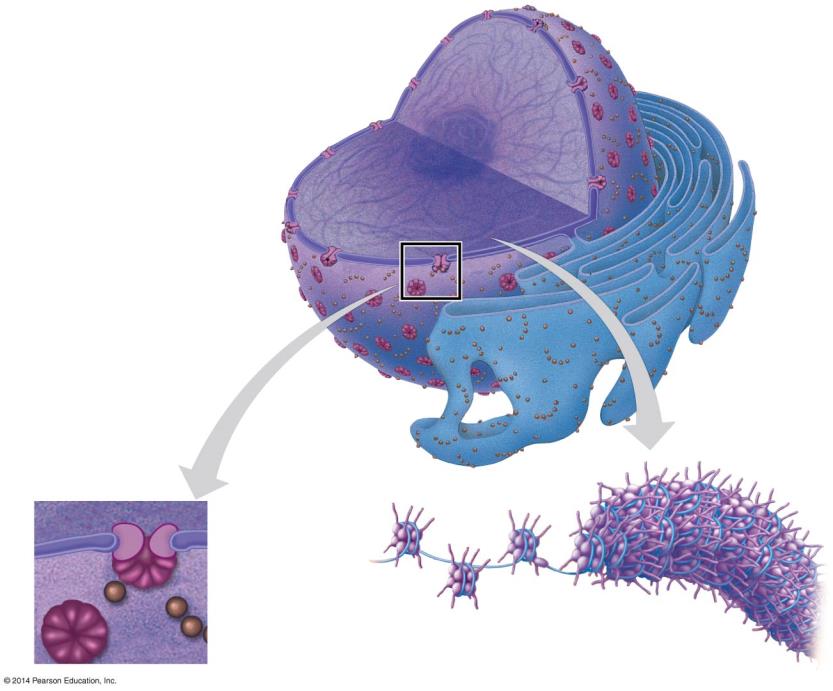 Nucleus
Nucleolus
Chromatin
Nuclear envelope:
Inner membrane
Outer membrane
Nuclear pore
Rough
ER
Pore
complex
Ribosome
Close-up
of nuclear
envelope
Chromatin
[Speaker Notes: Figure 6.9a The nucleus and its envelope (part 1: detail of art)]
The Nucleus: Information Central
Pores regulate the entry and exit of molecules from the nucleus
The nuclear size of the envelop is lined by the nuclear lamina, which is composed of proteins and maintains the shape of the nucleus
The Nucleus: Information Central
In the nucleus, DNA is organized into discrete units called chromosomes
Each chromosome is composed of a SINGLE DNA MOLECULE associated with proteins 
The DNA and proteins of chromosomes are together called chromatin 
Chromatin condenses to form discrete chromosomes as a cell prepares to divide
The nucleolus is located within the nucleus and is the site of ribosomal RNA (rRNA) synthesis
The Nucleus: Information Central
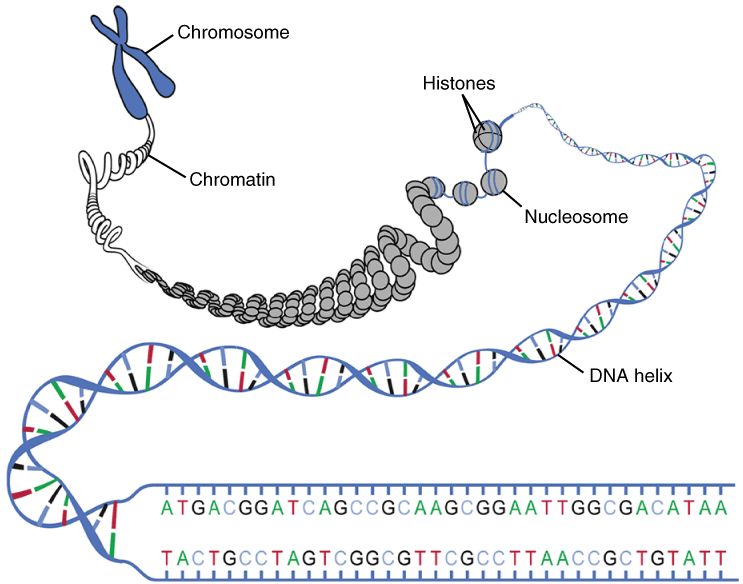 Ribosomes: Protein Factories
Ribosomes are complexes made of ribosomal RNA and protein
Ribosomes carry out protein synthesis in two locations
In the cytosol (free ribosomes)
On the outside of the endoplasmic reticulum or the nuclear envelope (bound ribosomes)
Figure 6.10a
0.25 μm
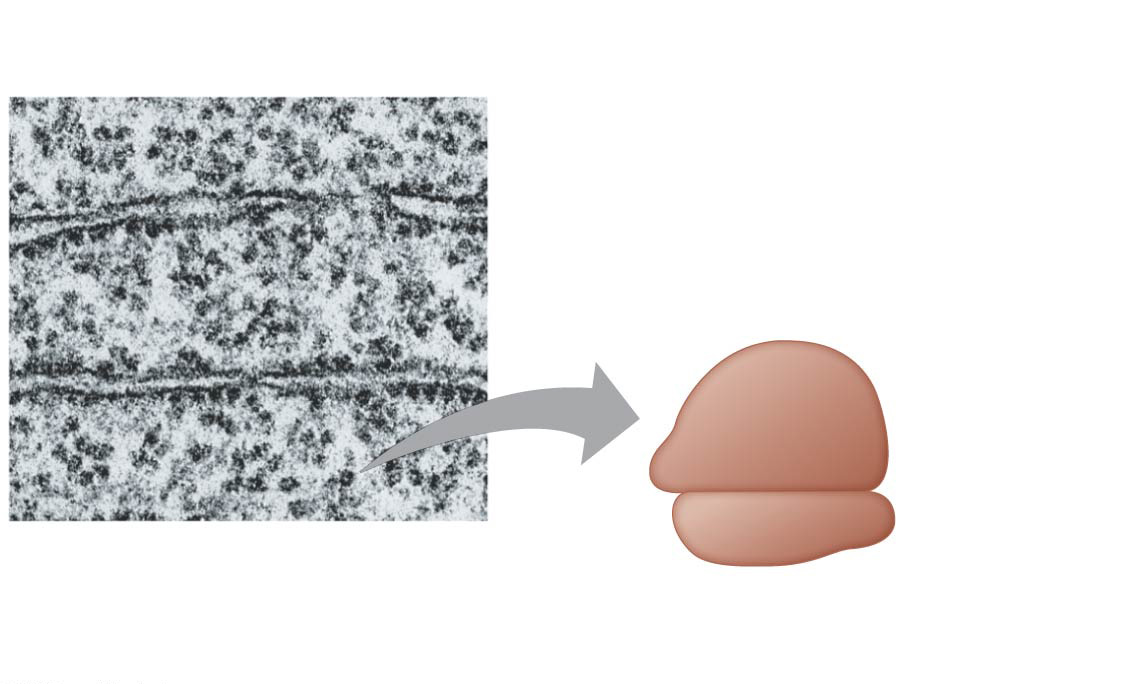 Free ribosomes in cytosol
Endoplasmic
reticulum (ER)
Ribosomes bound to ER
Large 
subunit
Small 
subunit
Diagram of a
ribosome
TEM showing ER
and ribosomes
[Speaker Notes: Figure 6.10a Ribosomes (part 1: detail of art)]
Summary of key concepts: nucleus and ribosomes
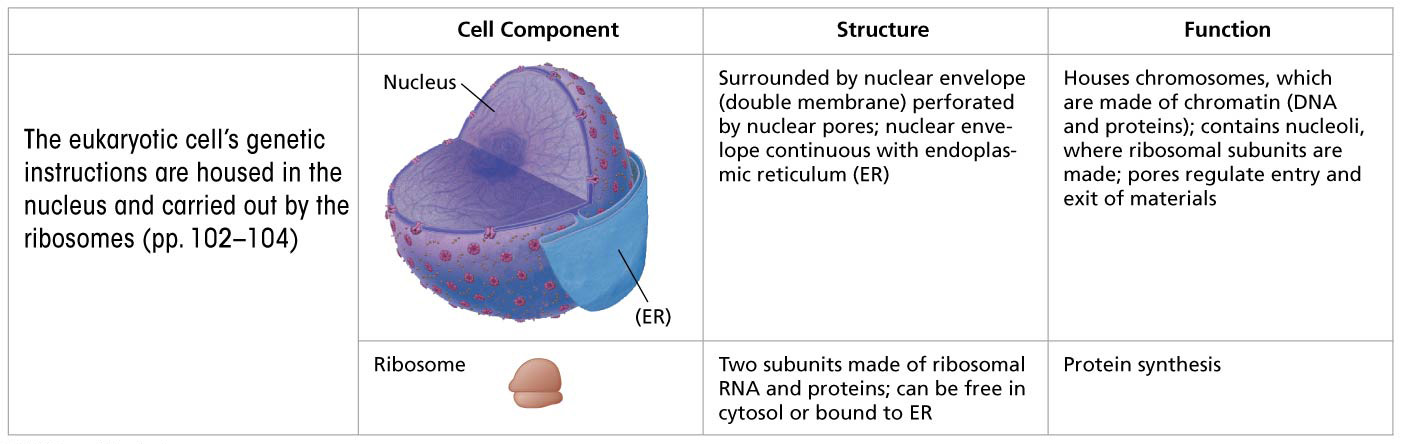 [Speaker Notes: Figure 6.UN03 Summary of key concepts: nucleus and ribosomes]
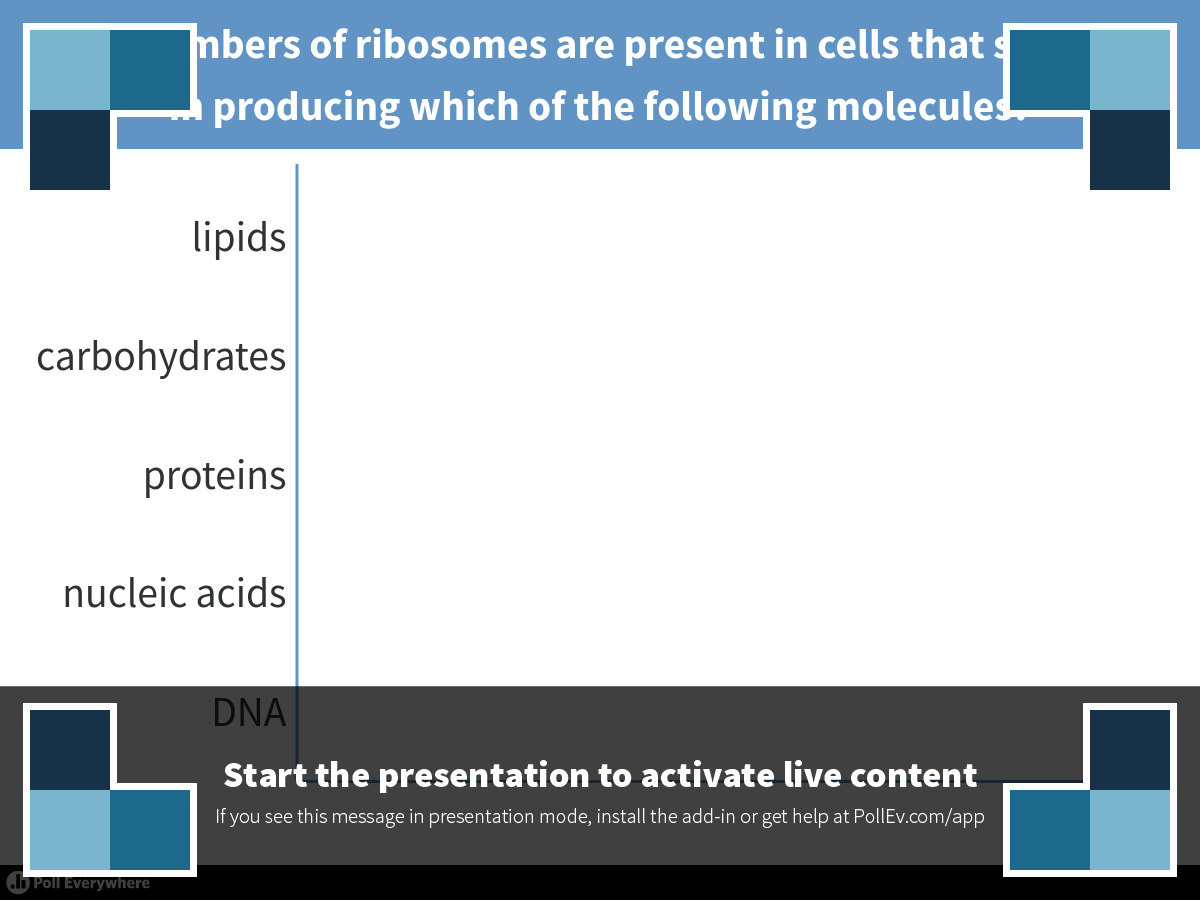 [Speaker Notes: Large numbers of ribosomes are present in cells that specialize in producing which of the following molecules?
https://www.polleverywhere.com/multiple_choice_polls/kypBUh23ZK2CaFY]
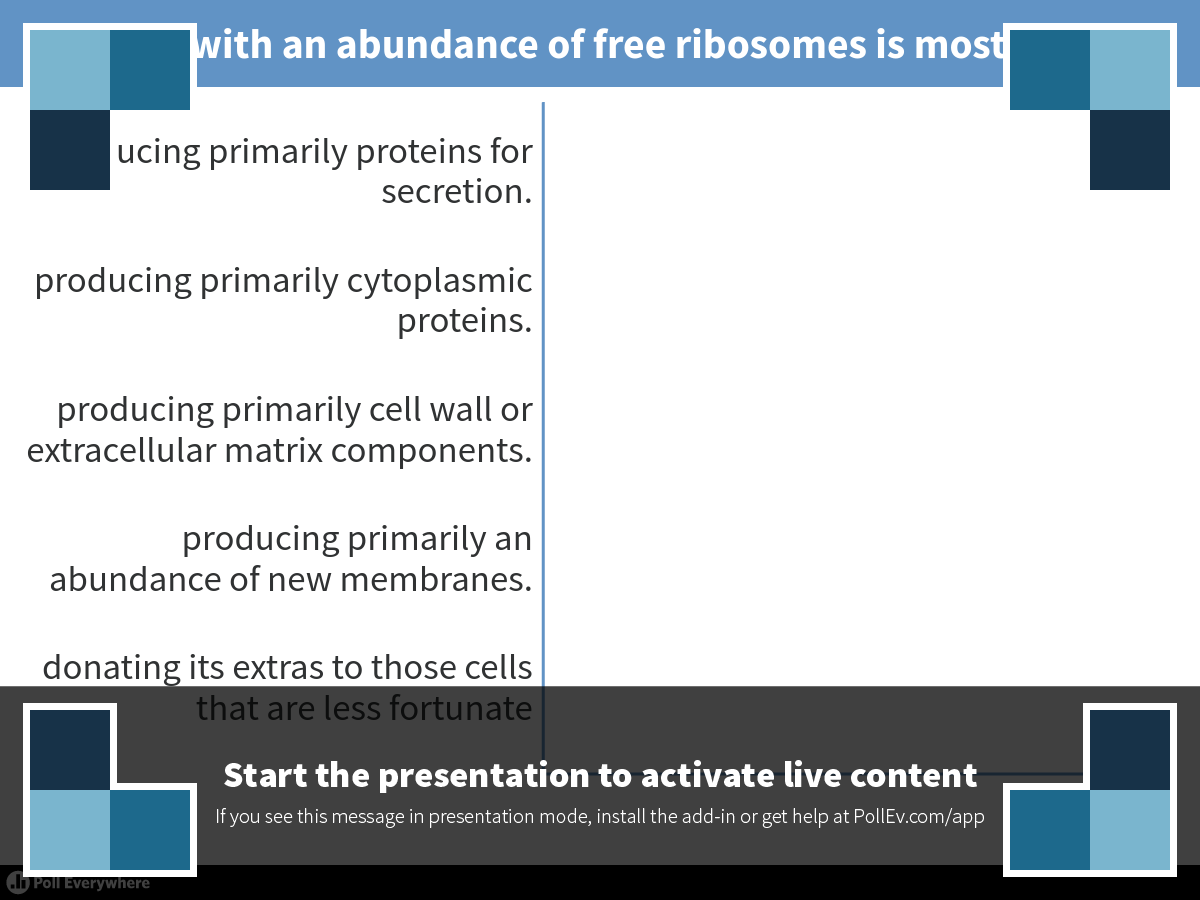 [Speaker Notes: A cell with an abundance of free ribosomes is most likely
https://www.polleverywhere.com/multiple_choice_polls/HtOozi8thp1Spak]
Overview
Concept 6.2: Eukaryotic cells have internal membranes that compartmentalize their functions
Concept 6.3: The eukaryotic cell’s genetic instructions are housed in the nucleus and carried out by the ribosomes
Concept 6.4: The endomembrane system regulates protein traffic and performs metabolic functions in the cell
Concept 6.5: Mitochondria and chloroplasts change energy from one form to another
Concept 6.6: The cytoskeleton is a network of fibers that organizes structures and activities in the cell
Concept 6.4: The endomembrane system regulates protein traffic and performs metabolic functions in the cell
The endomembrane system consists of
Nuclear envelope
Endoplasmic reticulum
Golgi apparatus
Lysosomes
Vacuoles
Plasma membrane
These components are either continuous or connected via transfer by vesicles
The Endoplasmic Reticulum: Biosynthetic Factory
The endoplasmic reticulum (ER) accounts for more than half of the total membrane in many eukaryotic cells
The ER membrane is continuous with the nuclear envelope
There are two distinct regions of ER
Smooth ER, which lacks ribosomes
Rough ER, whose surface is studded with ribosomes
Figure 6.11
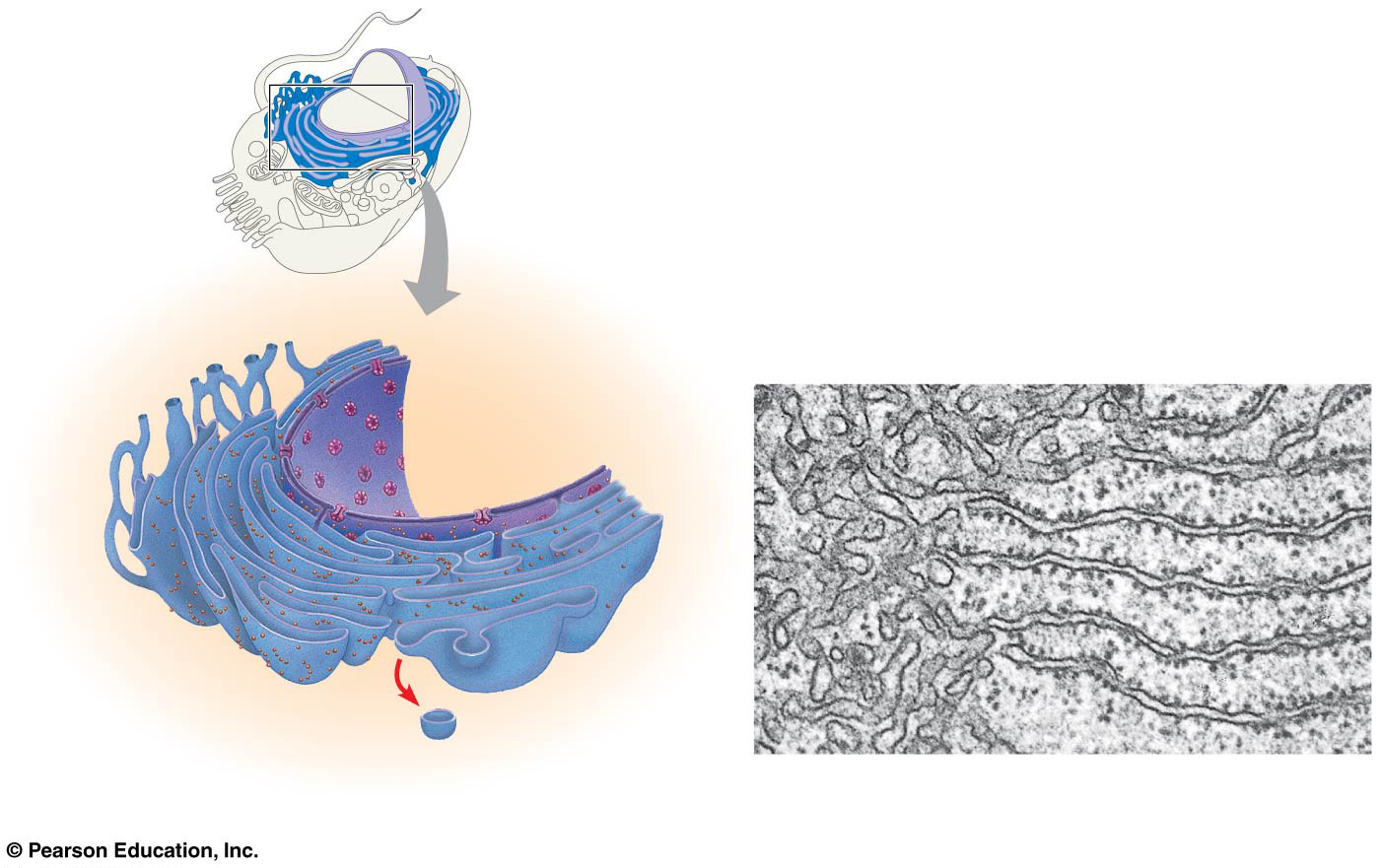 Smooth ER
Rough ER
Nuclear
envelope
Smooth ER
Rough ER
ER lumen
Cisternae
Transitional
ER
Ribosomes
Transport vesicle
0.20 μm
[Speaker Notes: Figure 6.11 Endoplasmic reticulum (ER)]
Functions of Smooth ER
The smooth ER
SYNTHESIZES LIPIDS
Metabolizes carbohydrates
Detoxifies drugs and poisons
Stores calcium ions
Functions of Rough ER
The rough ER
Has bound ribosomes, which secrete glycoproteins (proteins covalently bonded to carbohydrates)
Distributes transport vesicles, secretory proteins surrounded by membranes
Is a membrane factory for the cell
The Golgi Apparatus: Shipping and Receiving Center
The Golgi apparatus consists of flattened membranous sacs called cisternae
Functions of the Golgi apparatus
Modifies products of the ER
Manufactures certain macromolecules
Sorts and packages materials into transport vesicles
Figure 6.12
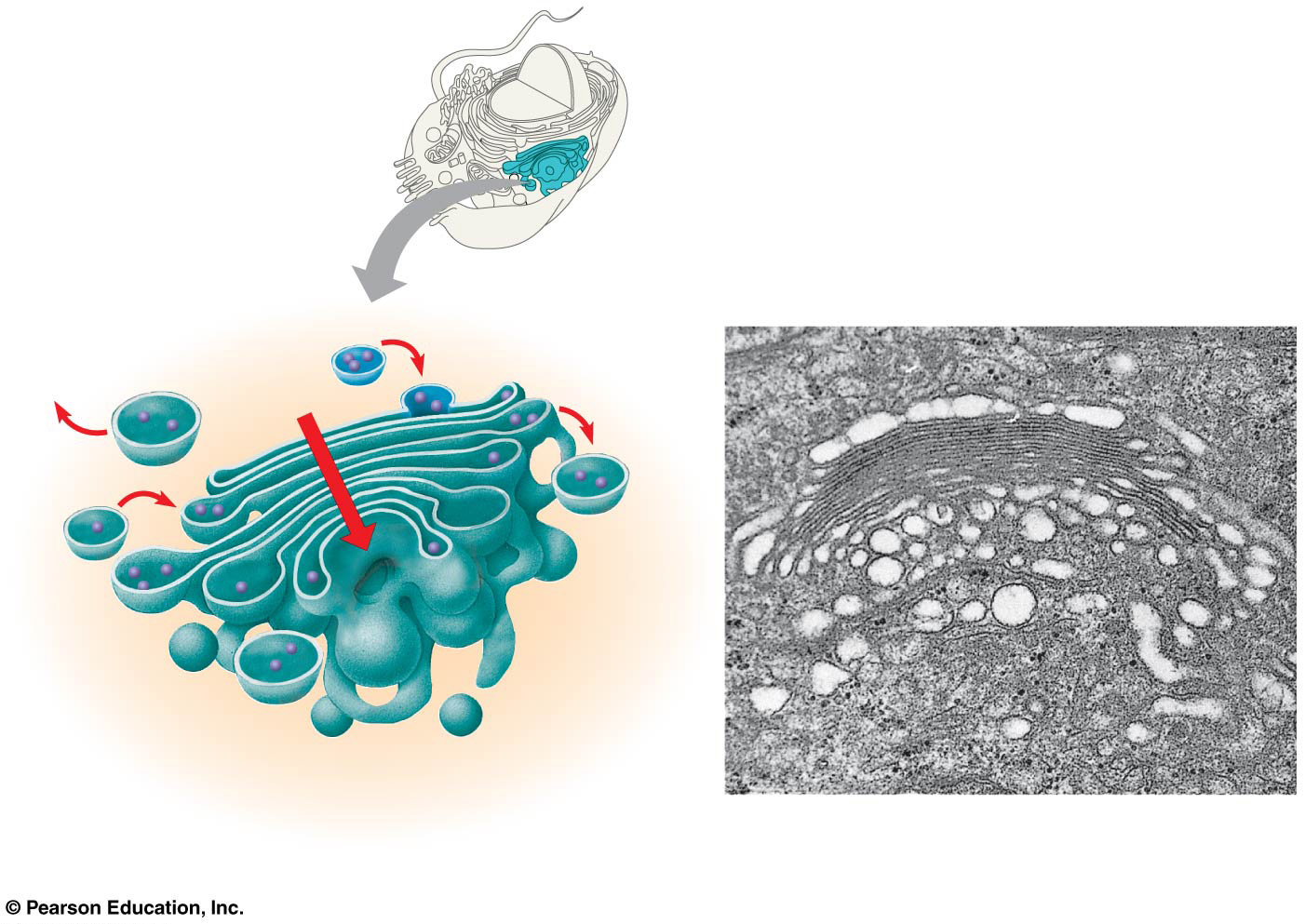 Golgi
apparatus
cis face
(“receiving” side of
Golgi apparatus)
0.1 μm
Cisternae
trans face
(“shipping” side of 
Golgi apparatus)
TEM of Golgi apparatus
[Speaker Notes: Figure 6.12 The Golgi apparatus]
Lysosomes: Digestive Compartments
A lysosome is a membranous sac of hydrolytic enzymes that can digest macromolecules
Lysosomal enzymes work best in the acidic environment inside the lysosome
Hydrolytic enzymes and lysosomal membranes are made by rough ER and then transferred to the Golgi apparatus for further processing
Vacuoles: Diverse Maintenance Compartments
Vacuoles are large, membrane-bound vesicles derived from the ER and Golgi apparatus
Vacuoles perform a variety of functions in different kinds of cells
Food vacuoles are formed by phagocytosis
Contractile vacuoles, found in many freshwater protists, pump excess water out of cells
Central vacuoles, found in many mature plant cells, hold organic compounds and water (↑SA:VOL)
The Endomembrane System: A Review
The endomembrane system is a complex and dynamic player in the cell’s COMPARTMENTAL ORGANIZATION that helps the cell maximize its SA:VOL ratio
Review: relationships among organelles of the endomembrane system
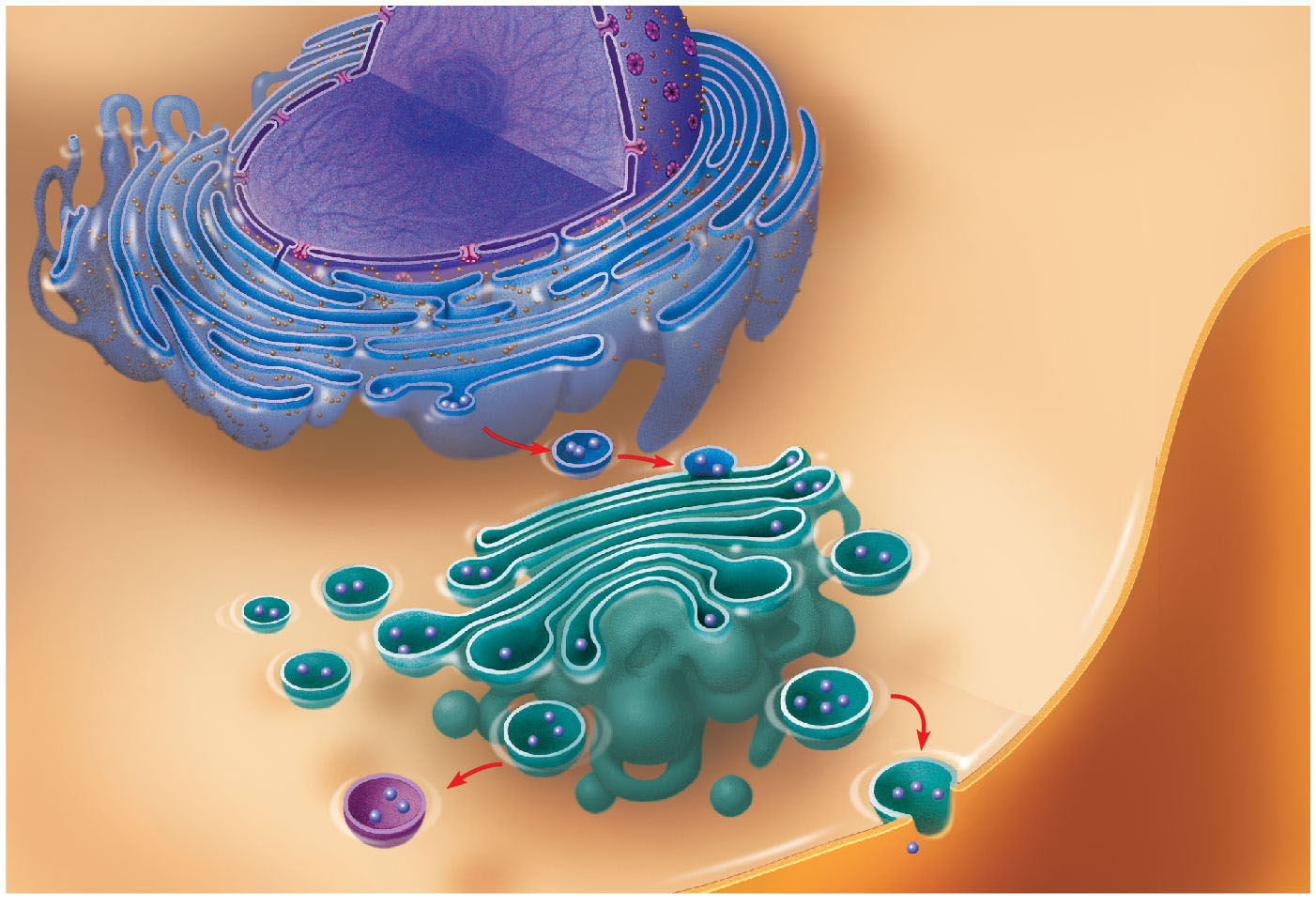 Nucleus
Rough ER
Smooth ER
cis Golgi
Plasma
membrane
trans Golgi
© 2016 Pearson Education, Inc.
[Speaker Notes: Figure 4.15 Review: relationships among organelles of the endomembrane system]
Summary of key concepts: endomembrane system
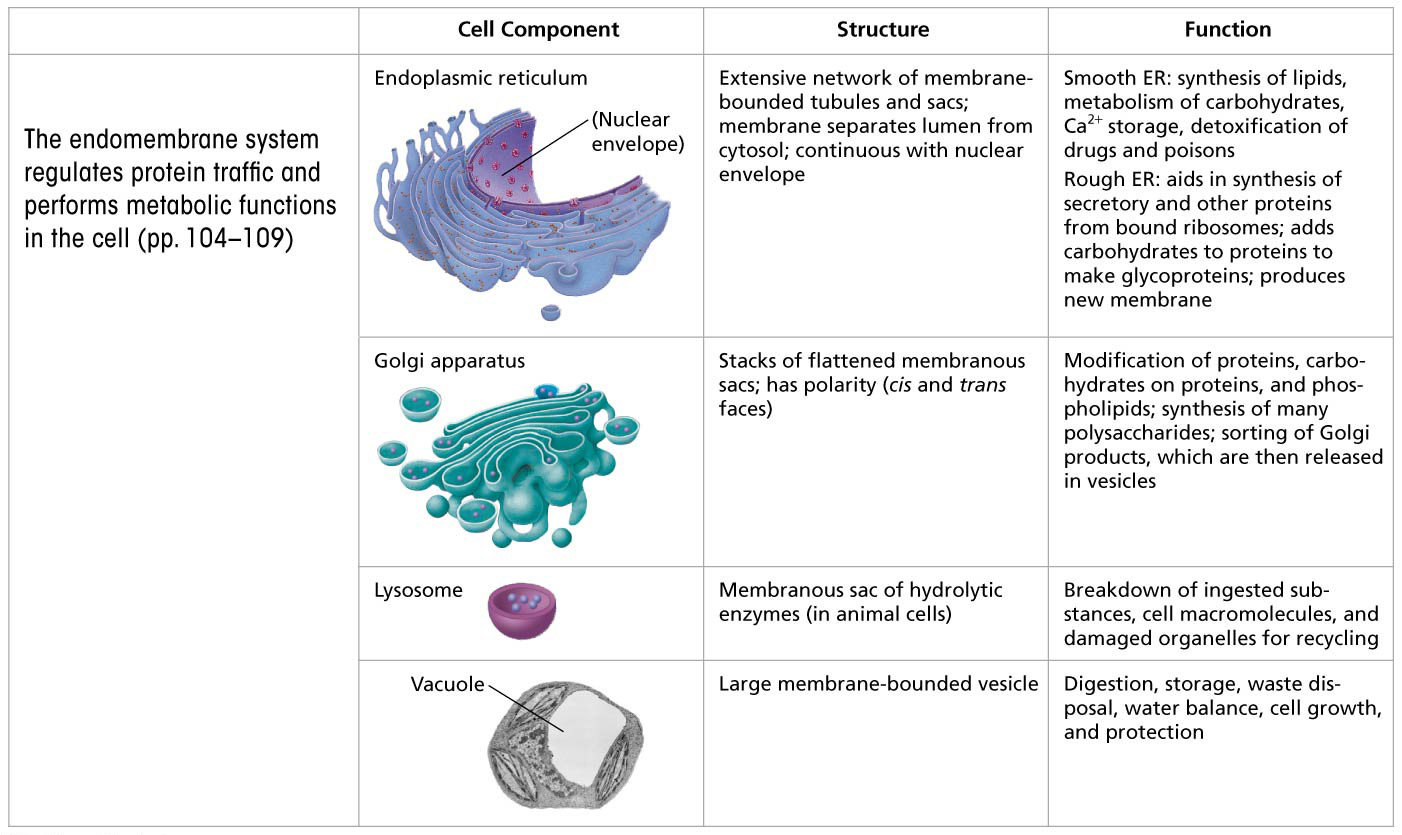 [Speaker Notes: Figure 6.UN04 Summary of key concepts: endomembrane system]
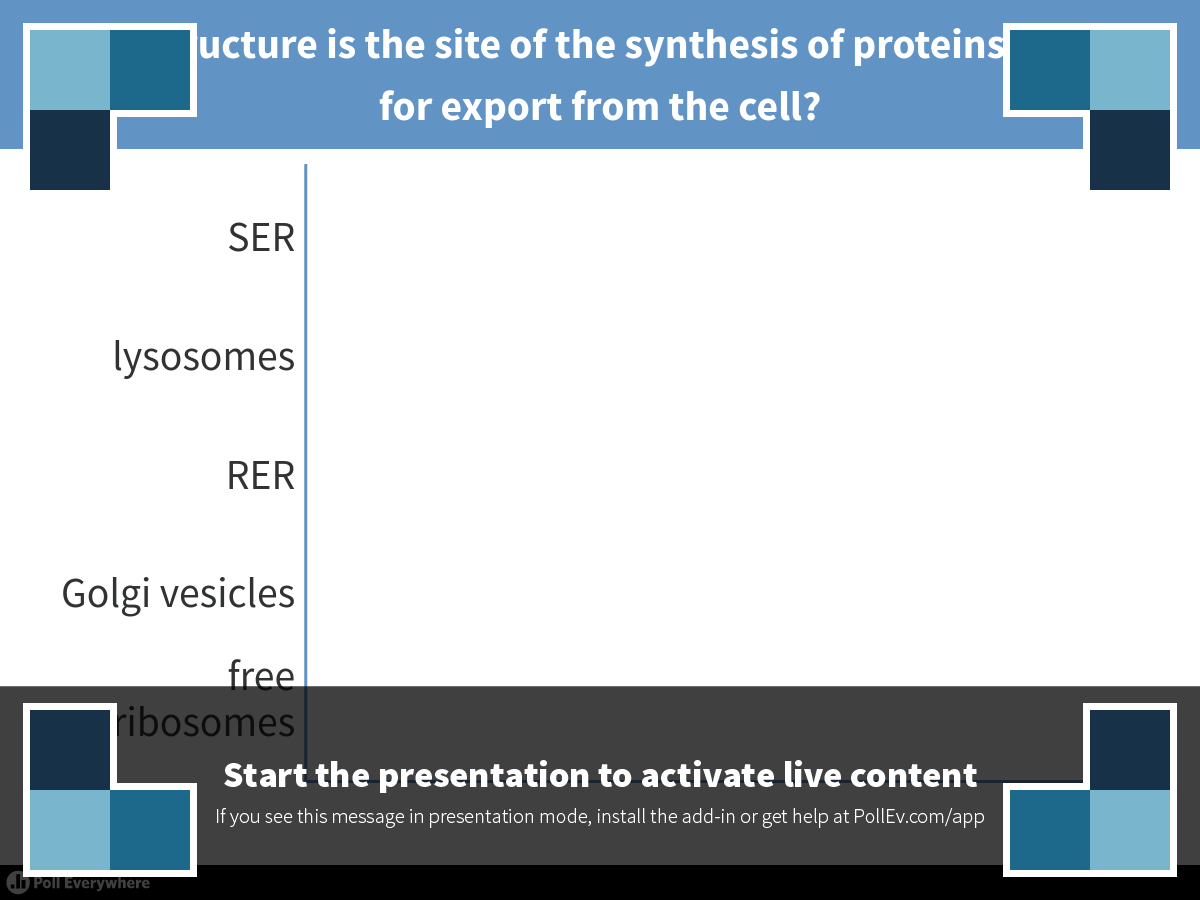 [Speaker Notes: Which structure is the site of the synthesis of proteins destined for export from the cell?
https://www.polleverywhere.com/multiple_choice_polls/28z5KJNiu2PiTII]
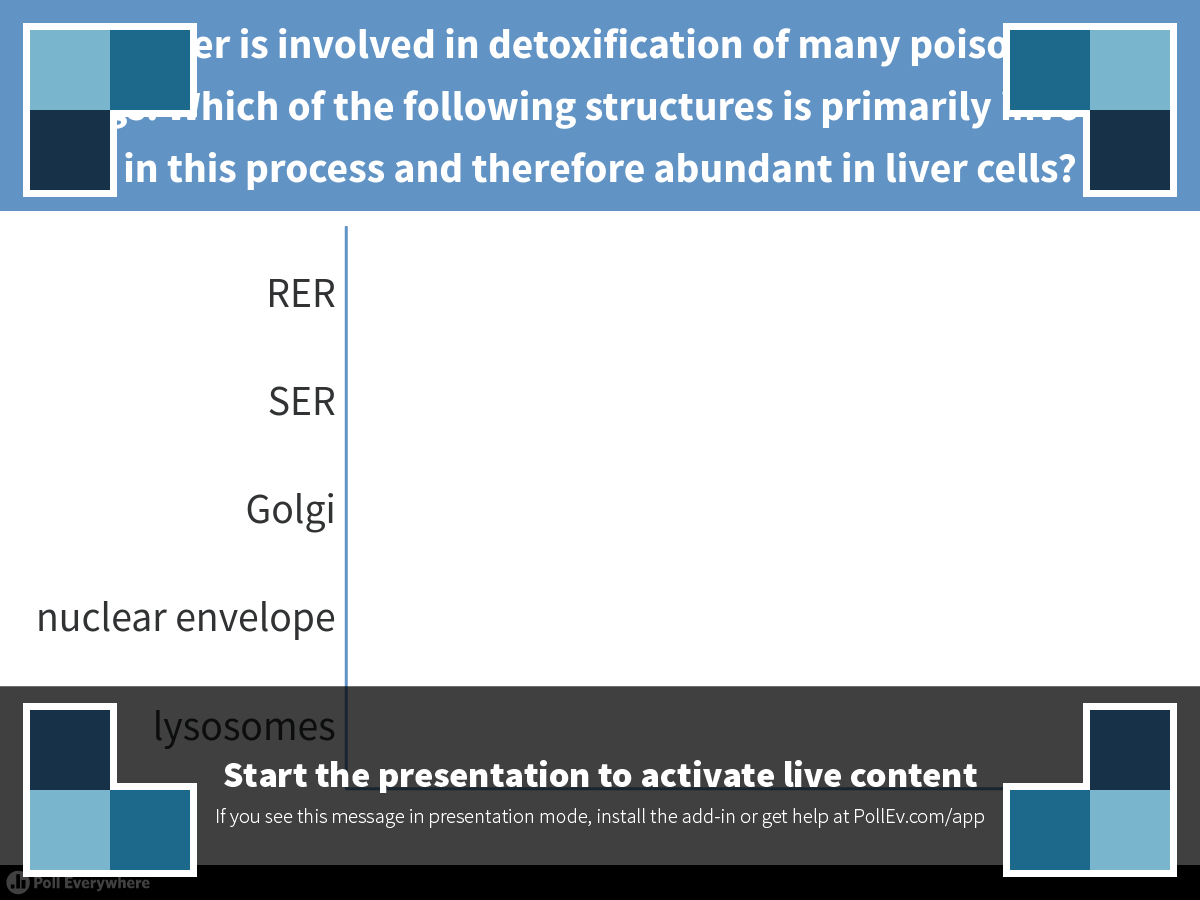 [Speaker Notes: The liver is involved in detoxification of many poisons and drugs. Which of the following structures is primarily involved in this process and therefore abundant in liver cells?
https://www.polleverywhere.com/multiple_choice_polls/9fxMFyb4yiMbbJj]
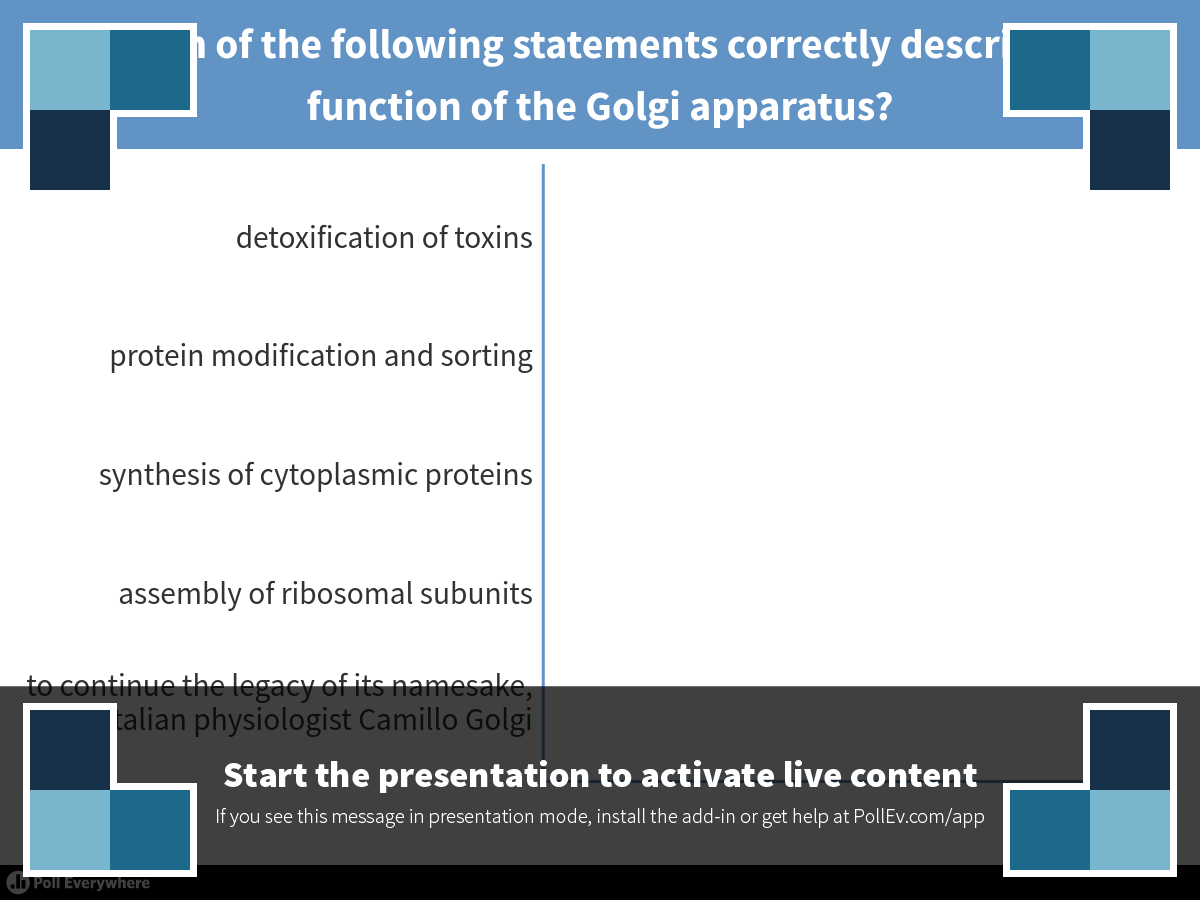 [Speaker Notes: Which of the following statements correctly describes a function of the Golgi apparatus?
https://www.polleverywhere.com/multiple_choice_polls/mCgHsUuSnrEHg9C]
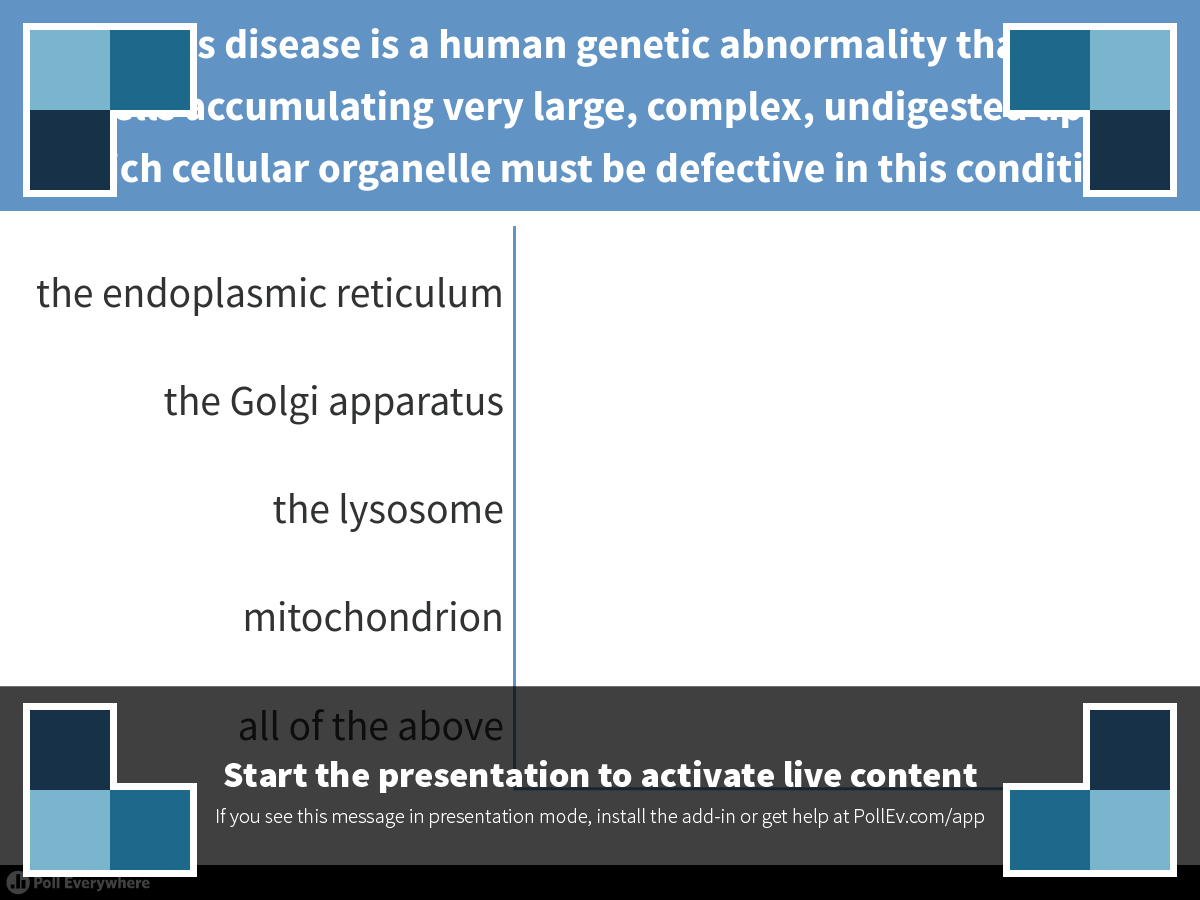 [Speaker Notes: Tay-Sachs disease is a human genetic abnormality that results in cells accumulating very large, complex, undigested lipids. Which cellular organelle must be defective in this condition?
https://www.polleverywhere.com/multiple_choice_polls/NFBM6jqqR9W7i0Z]
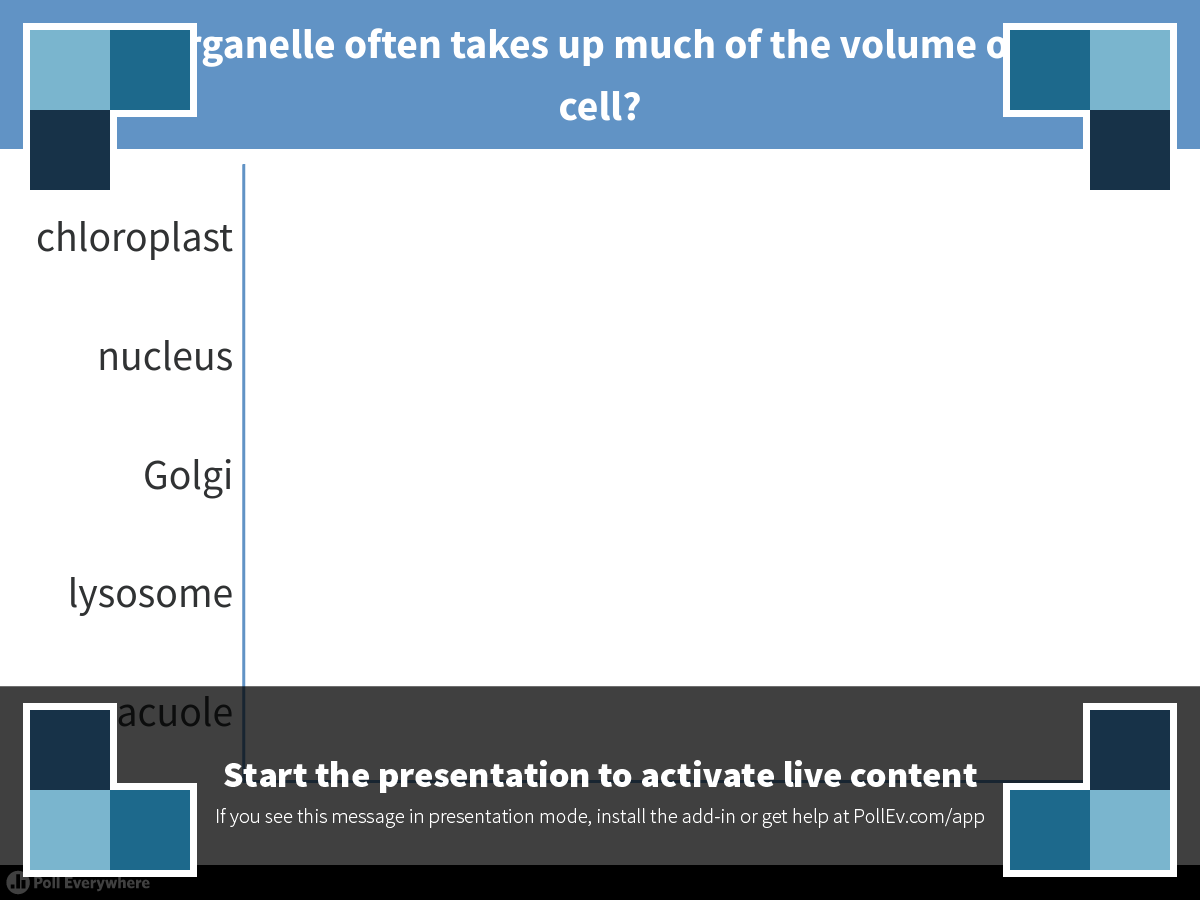 [Speaker Notes: Which organelle often takes up much of the volume of a plant cell?
https://www.polleverywhere.com/multiple_choice_polls/FHRzOL33YGO0Dlg]
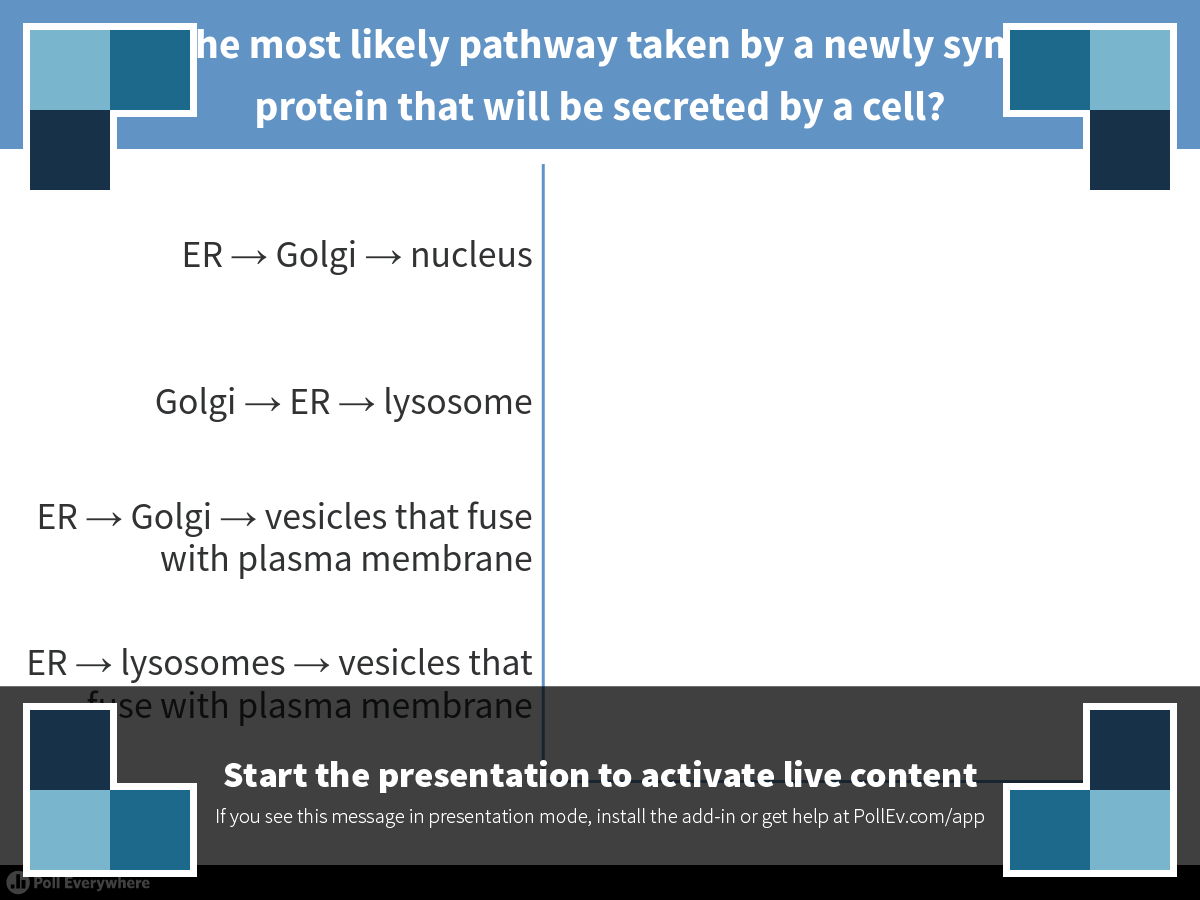 [Speaker Notes: What is the most likely pathway taken by a newly synthesized protein that will be secreted by a cell?
https://www.polleverywhere.com/multiple_choice_polls/k16QqEKpnMql4t9]
Overview
Concept 6.2: Eukaryotic cells have internal membranes that compartmentalize their functions
Concept 6.3: The eukaryotic cell’s genetic instructions are housed in the nucleus and carried out by the ribosomes
Concept 6.4: The endomembrane system regulates protein traffic and performs metabolic functions in the cell
Concept 6.5: Mitochondria and chloroplasts change energy from one form to another
Concept 6.6: The cytoskeleton is a network of fibers that organizes structures and activities in the cell
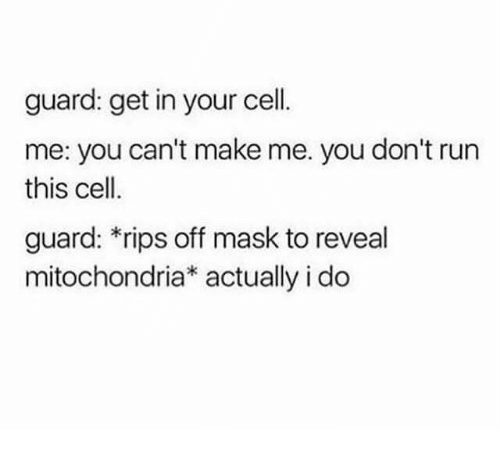 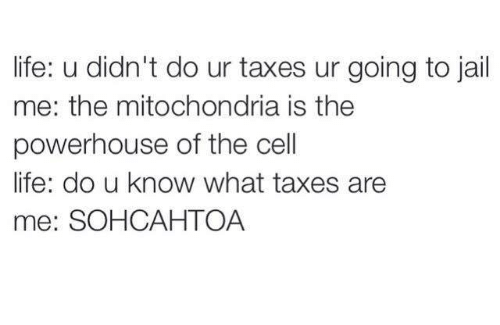 Concept 6.5: Mitochondria and chloroplasts change energy from one form to another
Mitochondria are the sites of cellular respiration, a metabolic process that uses oxygen togenerate ATP
Chloroplasts, found in plants and algae, are the sites of photosynthesis
The Evolutionary Origins of Mitochondria and Chloroplasts
Mitochondria and chloroplasts have similarities with bacteria
Enveloped by a double membrane
Contain free ribosomes and circular DNA molecules
Grow and reproduce somewhat independentlyin cells
Mitochondria: Chemical Energy Conversion
Mitochondria are in nearly all eukaryotic cells
They have a smooth outer membrane and an inner membrane folded into cristae
Cristae present a LARGE SURFACE AREA for enzymes that synthesize ATP
The inner membrane creates two compartments: intermembrane space and mitochondrial matrix
Some metabolic steps of cellular respiration are catalyzed in the mitochondrial matrix
Figure 6.17a
Mitochondrion
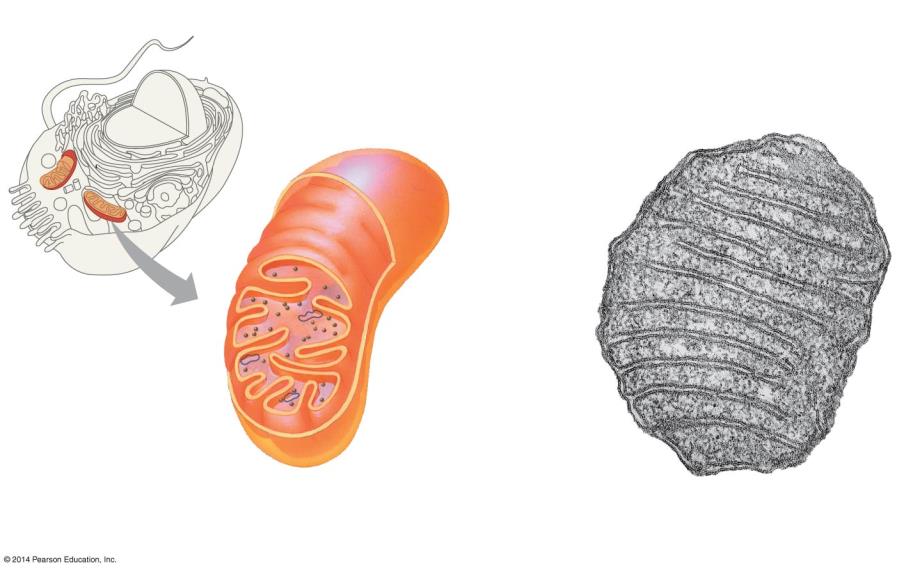 Intermembrane
space
Outer
membrane
DNA
Inner
membrane
Free
ribosomes
in the
mitochondrial
matrix
Cristae
Matrix
0.1 μm
(a)
Diagram and TEM of mitochondrion
[Speaker Notes: Figure 6.17a The mitochondrion, site of cellular respiration (part 1: detail of art)]
Chloroplasts: Capture of Light Energy
Chloroplasts contain the green pigment chlorophyll, as well as enzymes and other molecules that function in photosynthesis
Chloroplasts are found in leaves and other green organs of plants and in algae
Figure 6.18a
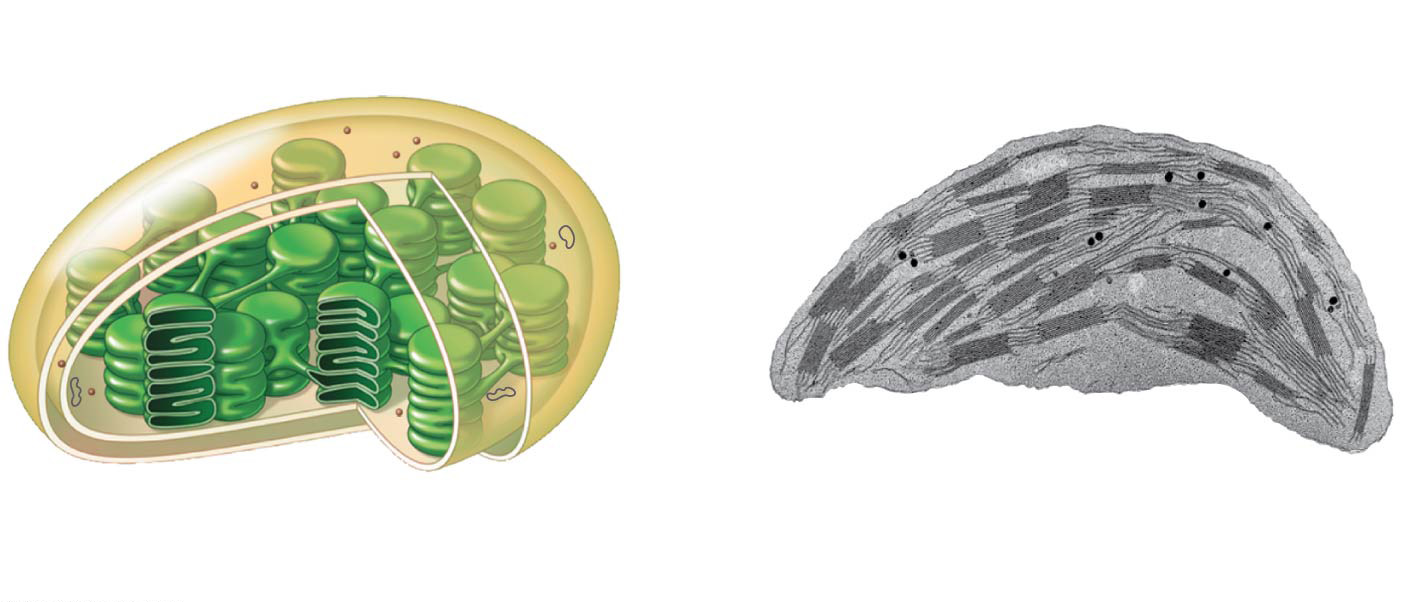 Ribosomes
Stroma
Inner
and outer
membranes
Granum
DNA
1 μm
Intermembrane space
Thylakoid
Diagram and TEM of chloroplast
(a)
[Speaker Notes: Figure 6.18a The chloroplast, site of photosynthesis (part 1: detail of art)]
Summary of key concepts: mitochondria and chloroplasts
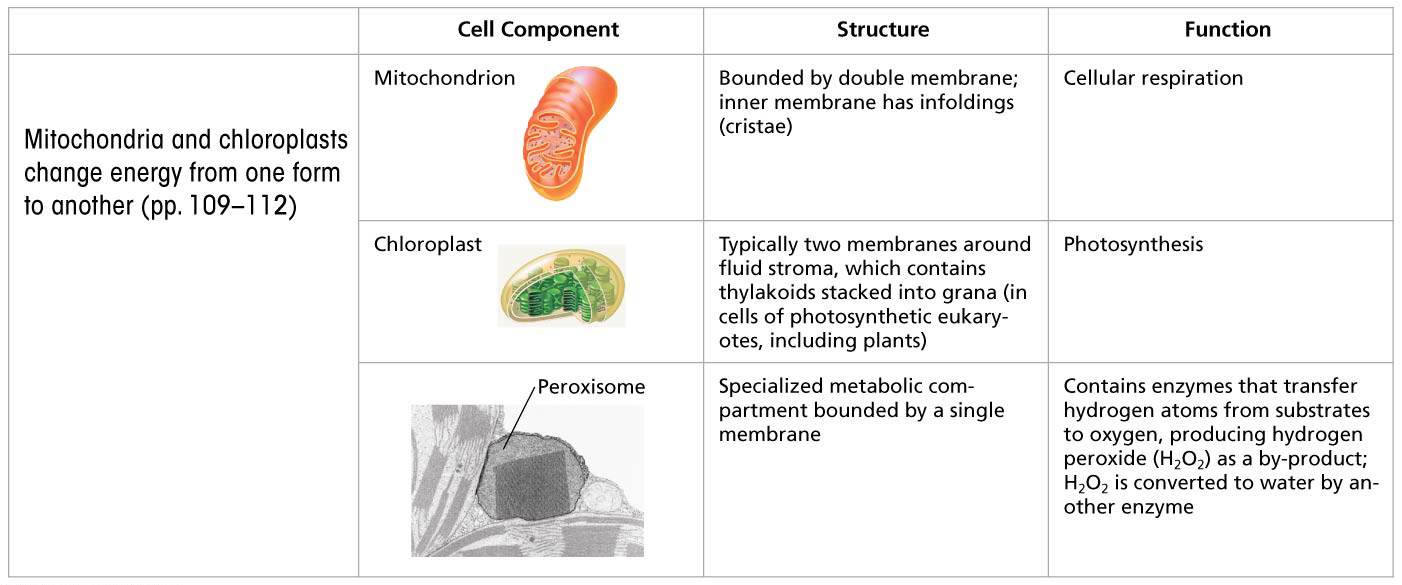 [Speaker Notes: Figure 6.UN05 Summary of key concepts: mitochondria, chloroplasts and peroxisomes]
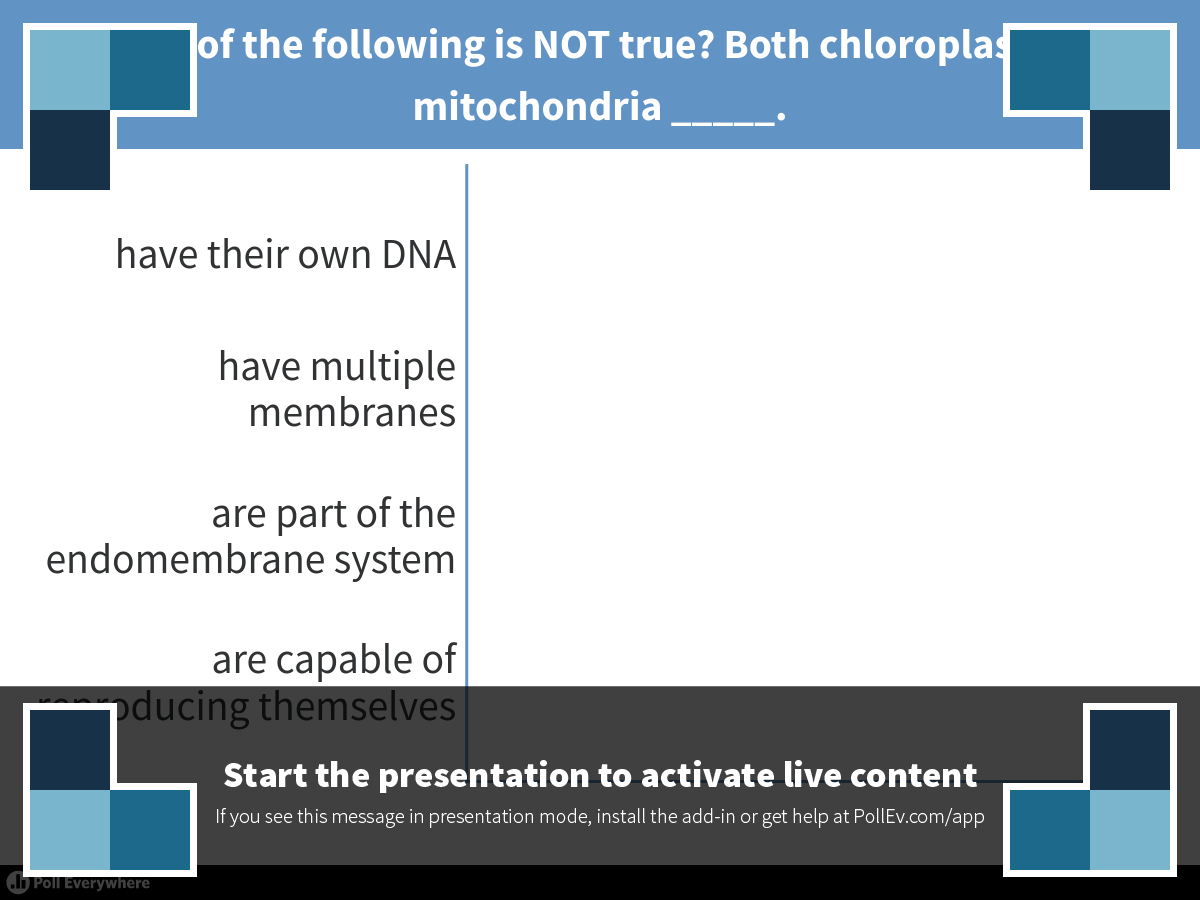 [Speaker Notes: Which of the following is NOT true? Both chloroplasts and mitochondria _____.
https://www.polleverywhere.com/multiple_choice_polls/zjbWiofmSwsVWRc]
Overview
Concept 6.2: Eukaryotic cells have internal membranes that compartmentalize their functions
Concept 6.3: The eukaryotic cell’s genetic instructions are housed in the nucleus and carried out by the ribosomes
Concept 6.4: The endomembrane system regulates protein traffic and performs metabolic functions in the cell
Concept 6.5: Mitochondria and chloroplasts change energy from one form to another
Concept 6.6: The cytoskeleton is a network of fibers that organizes structures and activities in the cell
Concept 6.6: The cytoskeleton is a network of fibers that organizes structures and activities in the cell
The cytoskeleton is a network of fibers extending throughout the cytoplasm
It organizes the cell’s structures and activities, anchoring many organelles
It is composed of three types of molecular structures
Microtubules
Microfilaments
Intermediate filaments
Components of the Cytoskeleton
Three main types of fibers make up the cytoskeleton
Microtubules are the thickest of the three components of the cytoskeleton
Microfilaments, also called actin filaments, are the thinnest components
Intermediate filaments are fibers with diameters in a middle range
Roles of the Cytoskeleton: Support and Motility
The cytoskeleton helps to support the cell and maintain its shape
It interacts with motor proteins to produce motility
Inside the cell, vesicles can travel along tracks provided by the cytoskeleton
Cell Walls = EXTRAcellular Structure
The cell wall is an extracellular structure that distinguishes plant cells from animal cells
Prokaryotes, fungi, and some unicellular eukaryotes also have cell walls
The cell wall protects the plant cell, maintains its shape, and prevents excessive uptake of water
Plant cell walls are made of CELLULOSE FIBERS embedded in other polysaccharides and protein
Overview
Concept 6.2: Eukaryotic cells have internal membranes that compartmentalize their functions
Concept 6.3: The eukaryotic cell’s genetic instructions are housed in the nucleus and carried out by the ribosomes
Concept 6.4: The endomembrane system regulates protein traffic and performs metabolic functions in the cell
Concept 6.5: Mitochondria and chloroplasts change energy from one form to another
Concept 6.6: The cytoskeleton is a network of fibers that organizes structures and activities in the cell
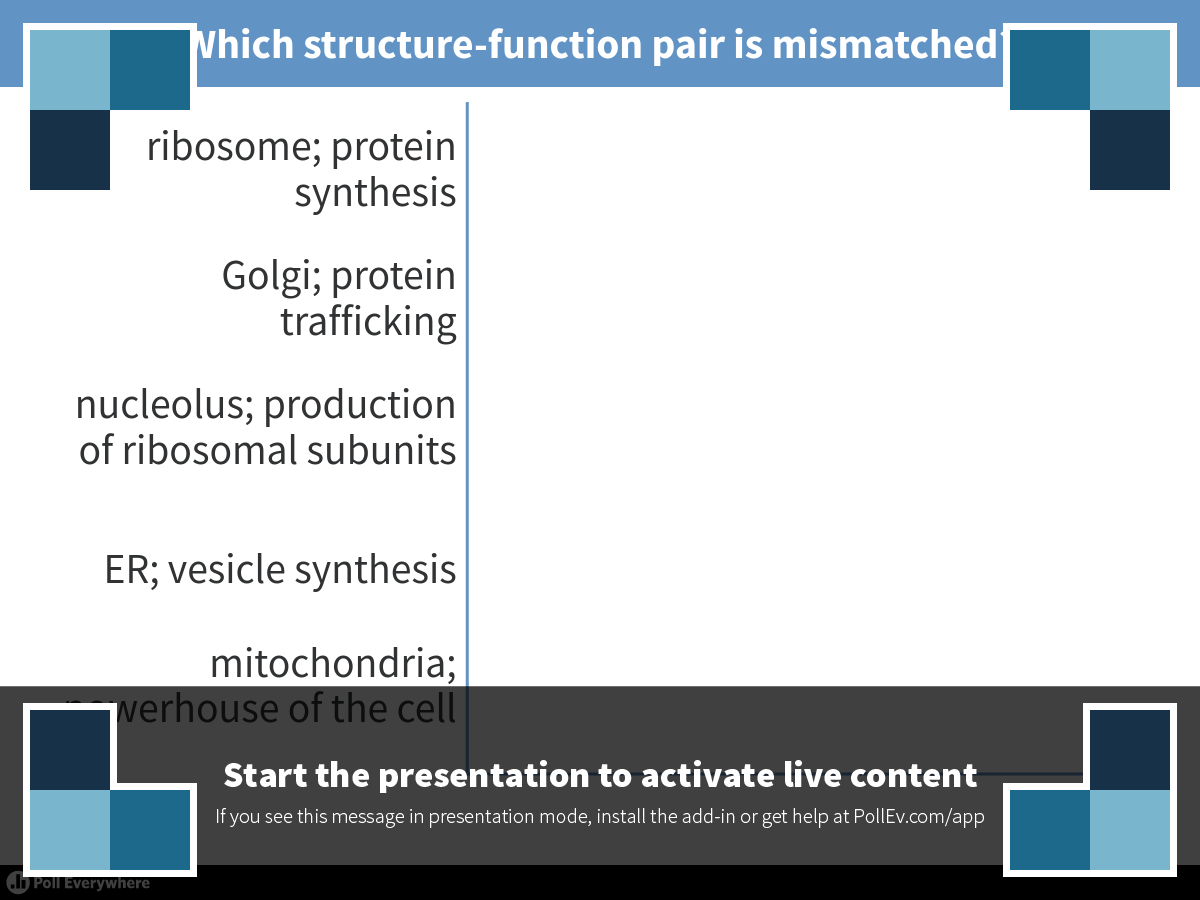 [Speaker Notes: Which structure-function pair is mismatched?
https://www.polleverywhere.com/multiple_choice_polls/4maNk0DrPtMbGKQ]
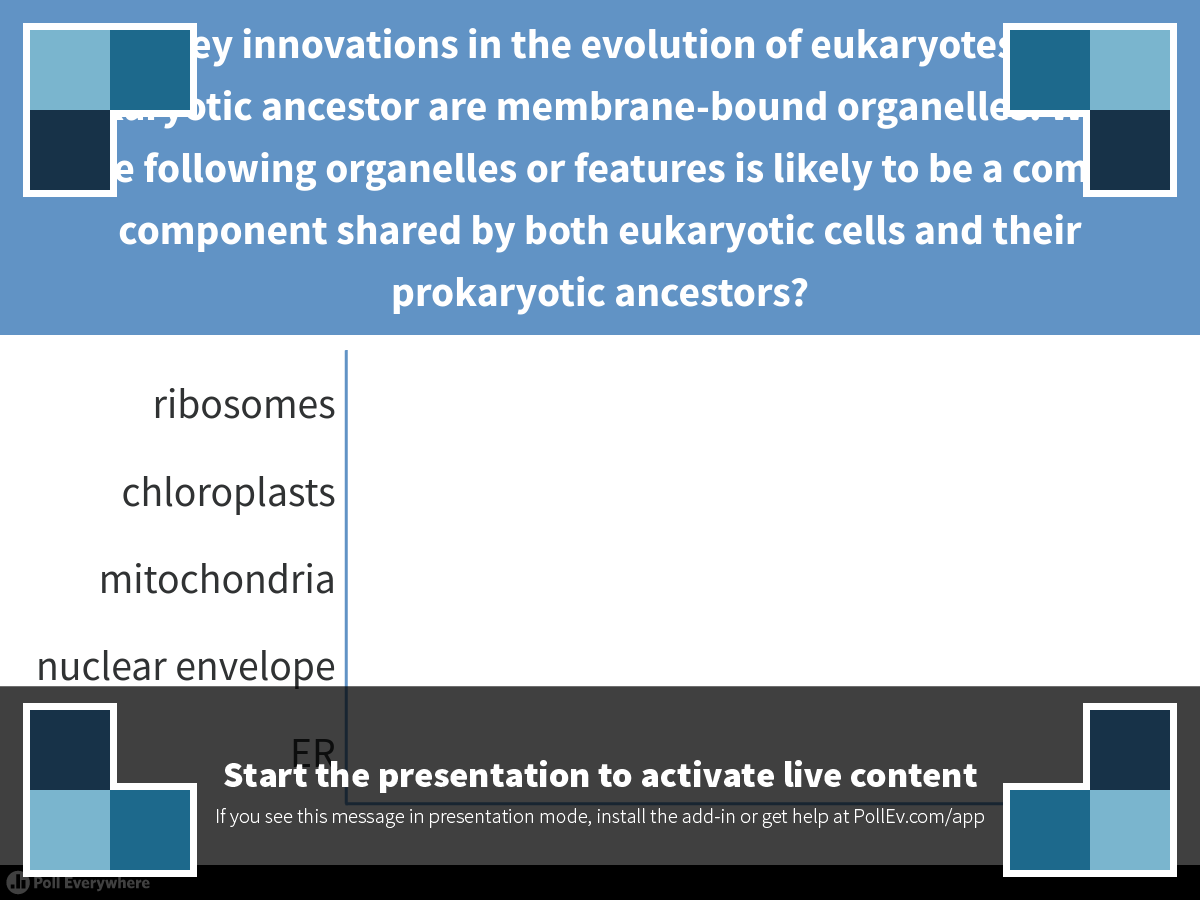 [Speaker Notes: Some key innovations in the evolution of eukaryotes from a prokaryotic ancestor are membrane-bound organelles. Which of the following organelles or features is likely to be a common component shared by both eukaryotic cells and their prokaryotic ancestors?
https://www.polleverywhere.com/multiple_choice_polls/sPXAe8jRhIsKLWy]
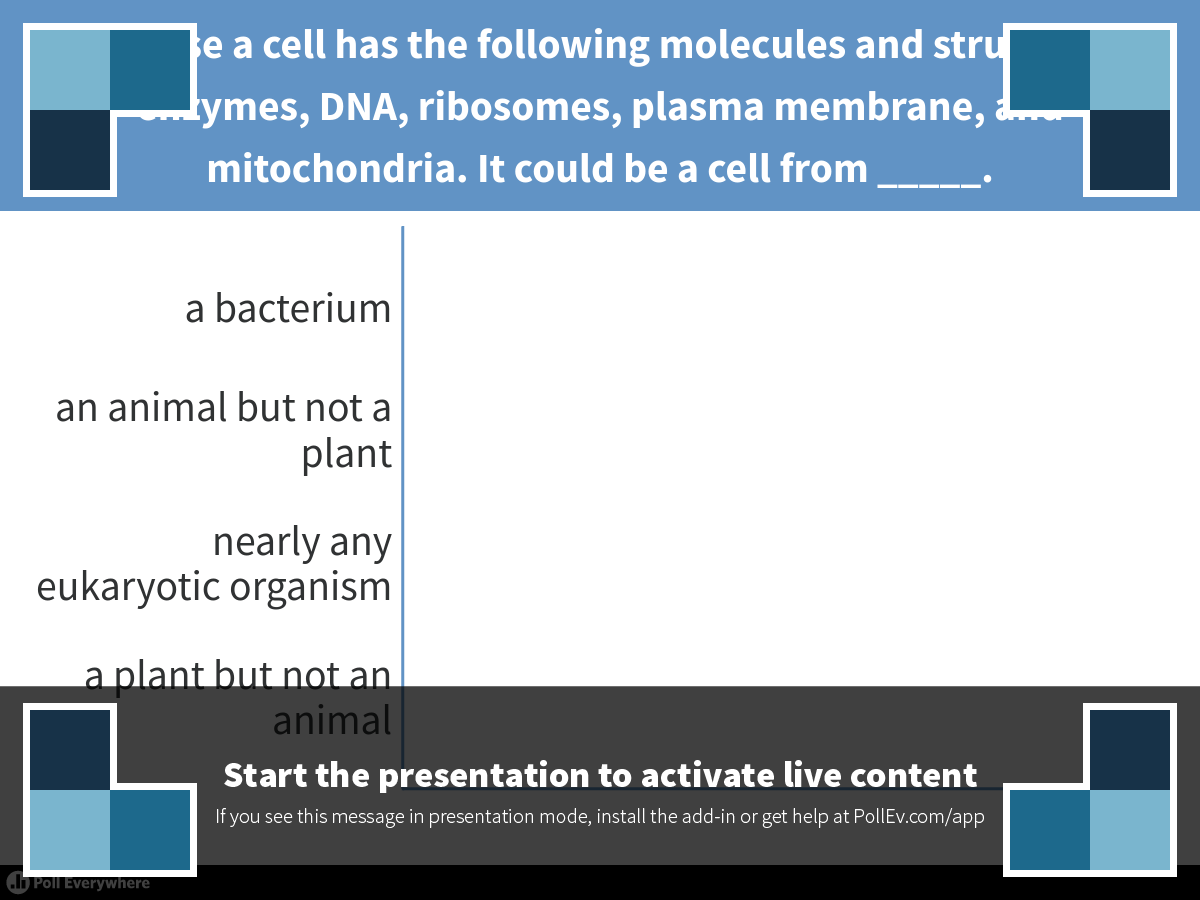 [Speaker Notes: Suppose a cell has the following molecules and structures: enzymes, DNA, ribosomes, plasma membrane, and mitochondria. It could be a cell from _____.
https://www.polleverywhere.com/multiple_choice_polls/WEBDiose2o3HdAk]
The Cell: A Living Unit Greater Than the Sum of Its Parts
Cells rely on the INTEGRATION of structures and organelles in order to function
For example, a macrophage’s ability to destroy bacteria involves the whole cell, coordinating components such as the cytoskeleton, lysosomes, and plasma membrane